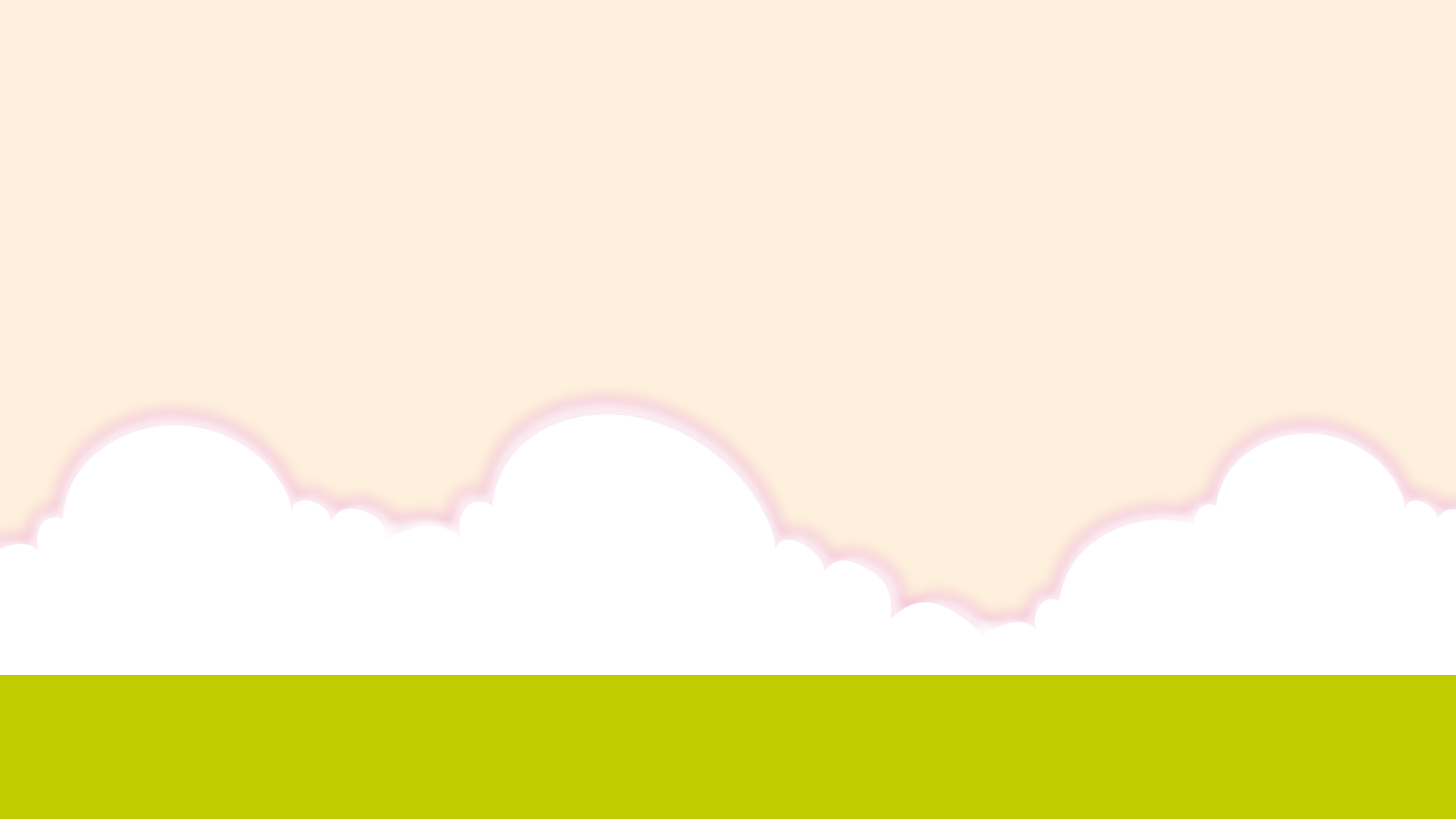 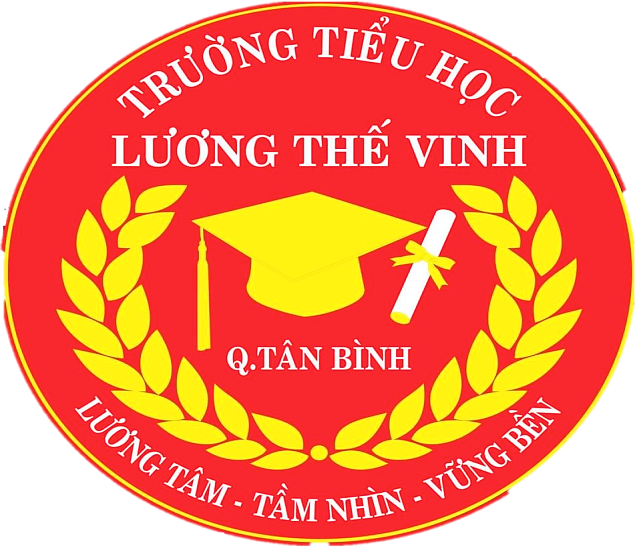 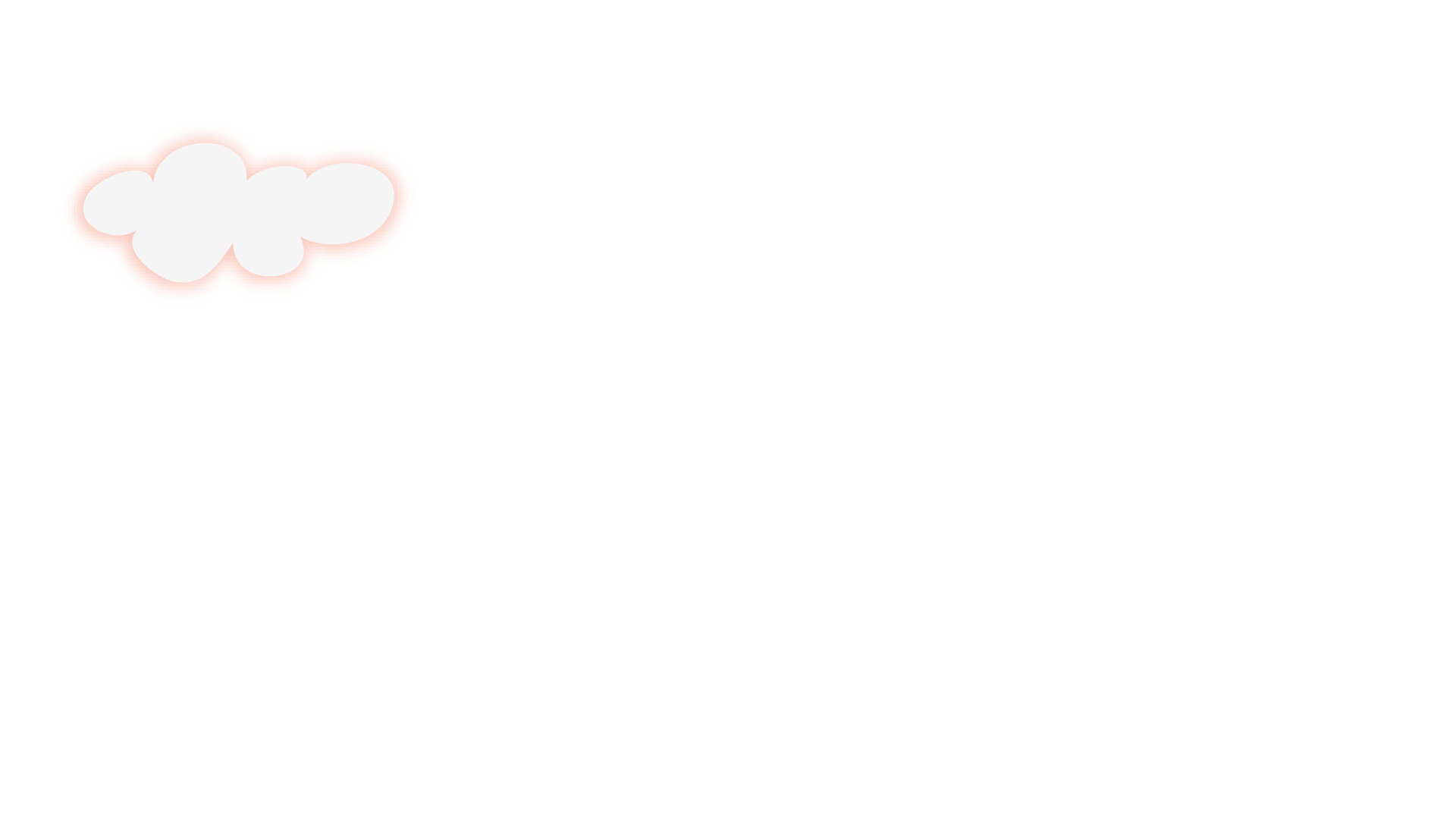 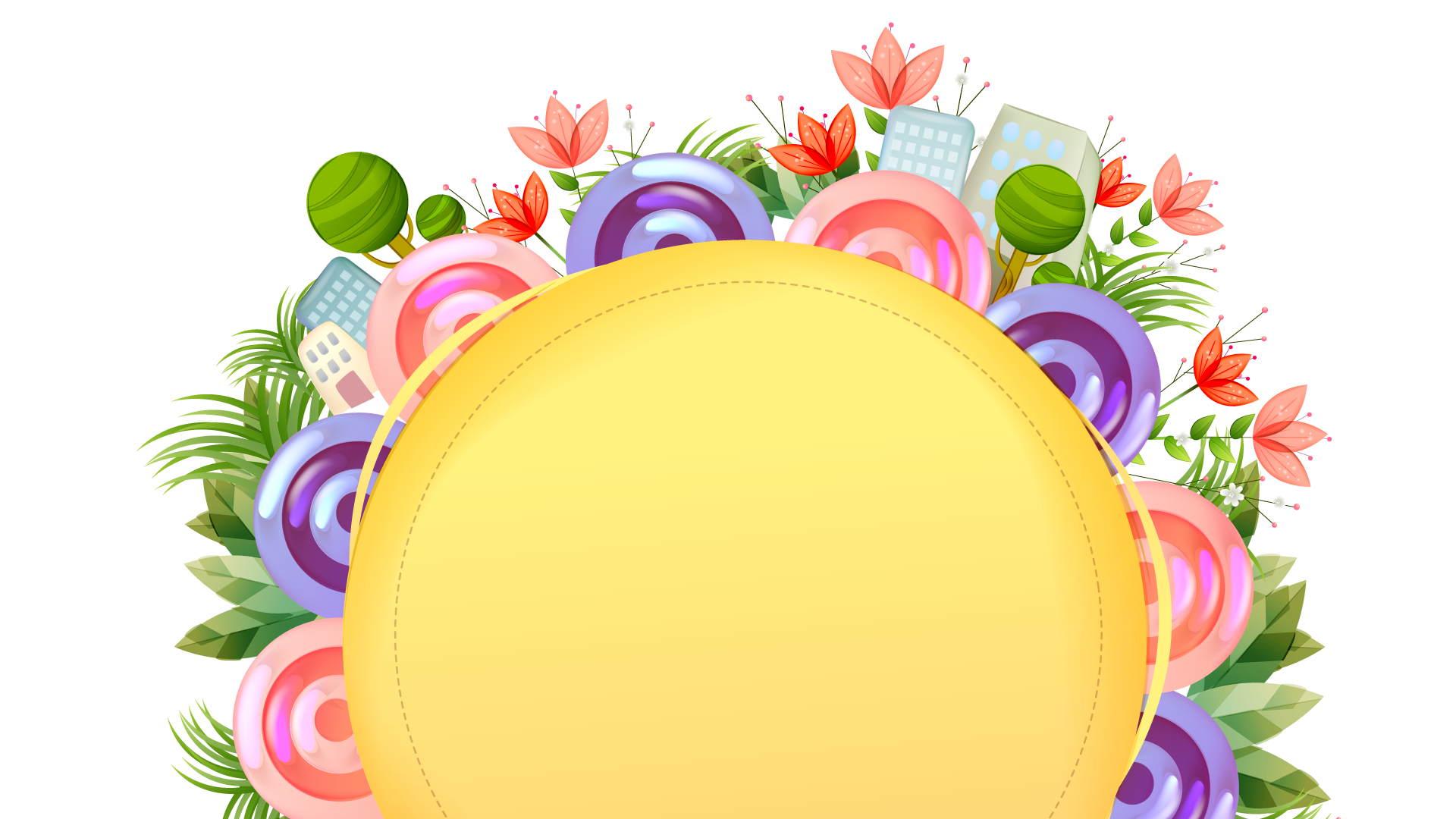 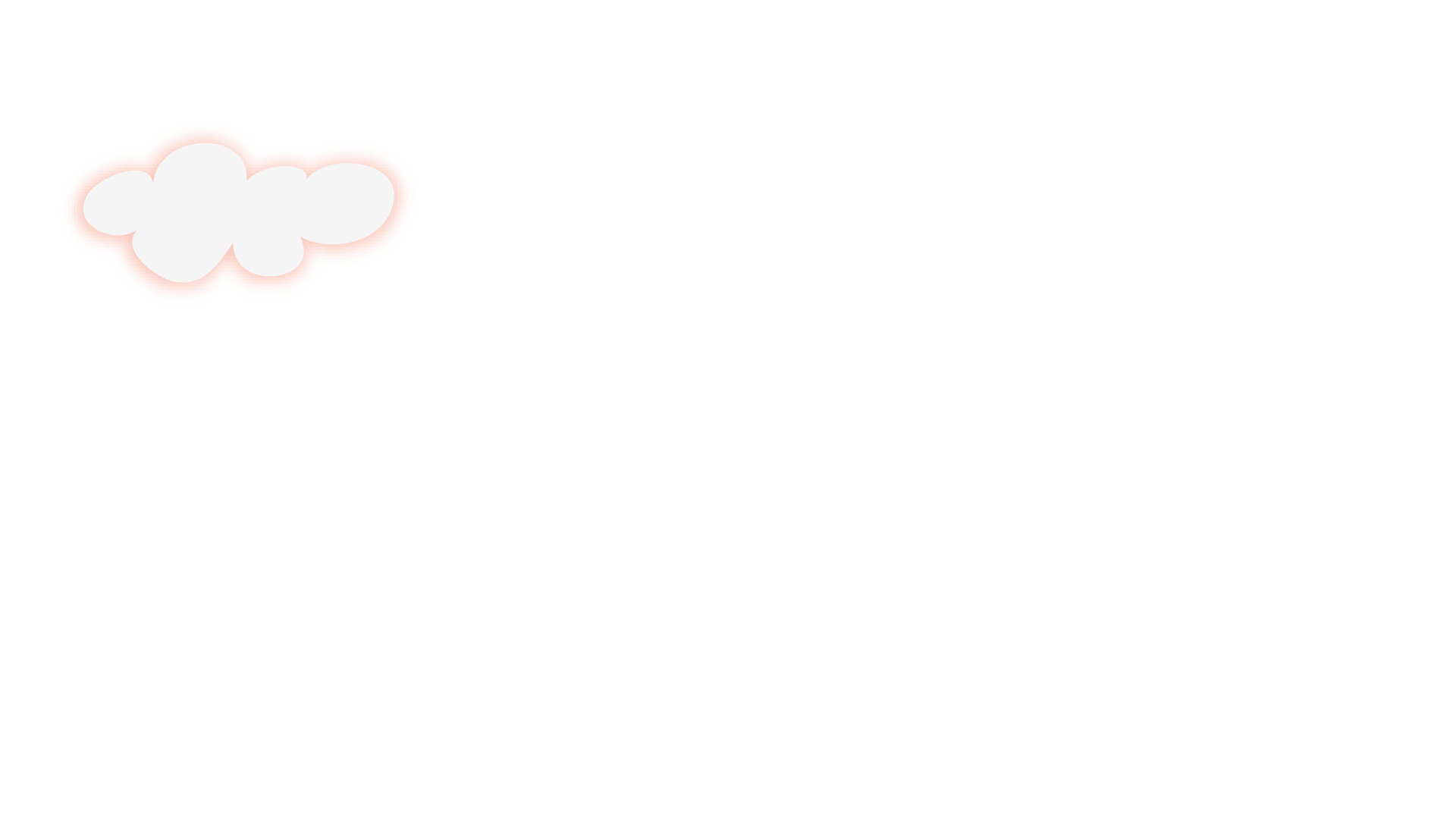 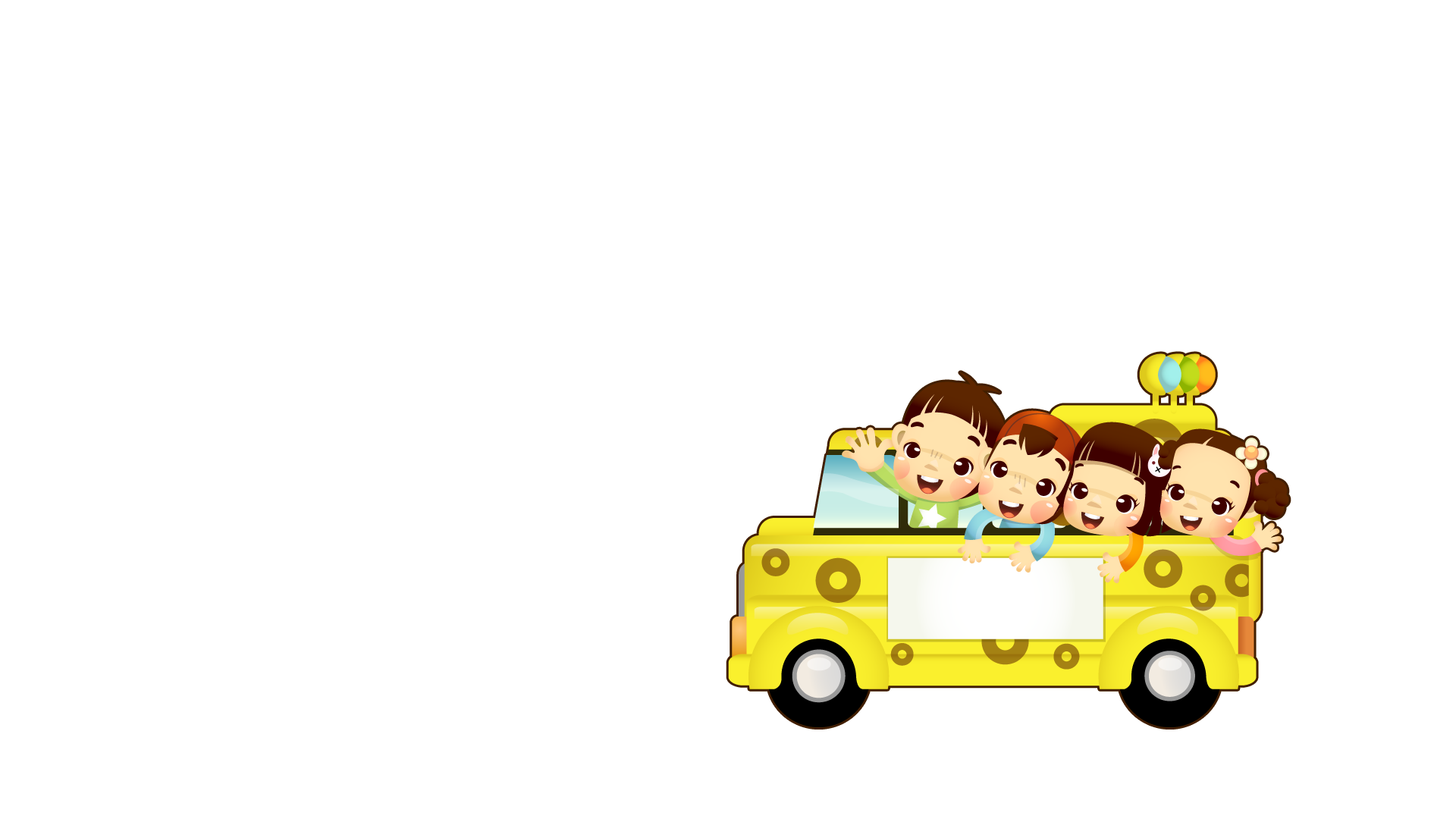 Chào các em học sinh
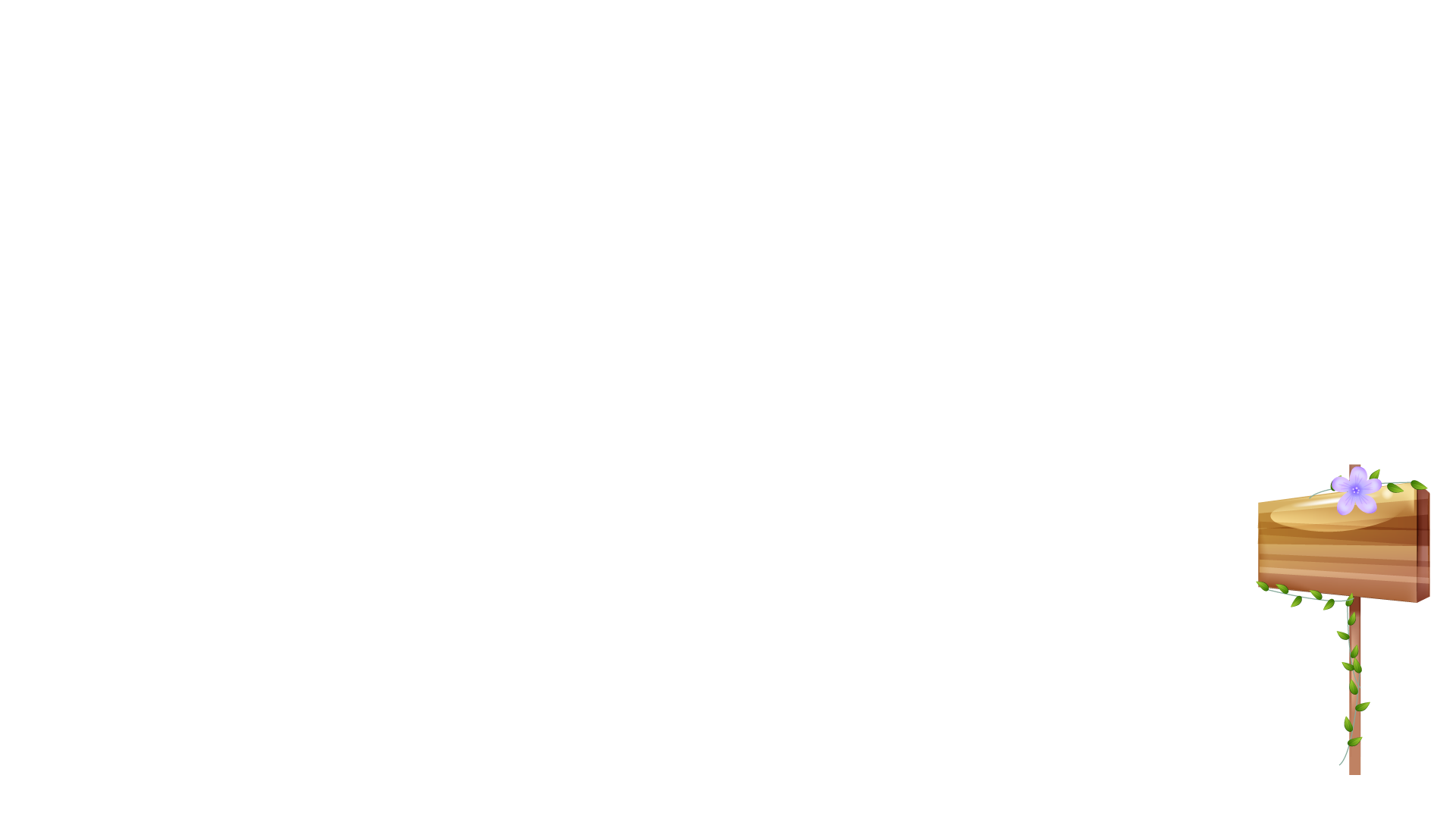 Lớp 2
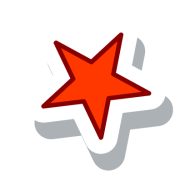 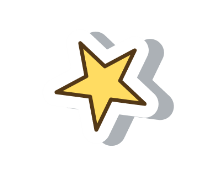 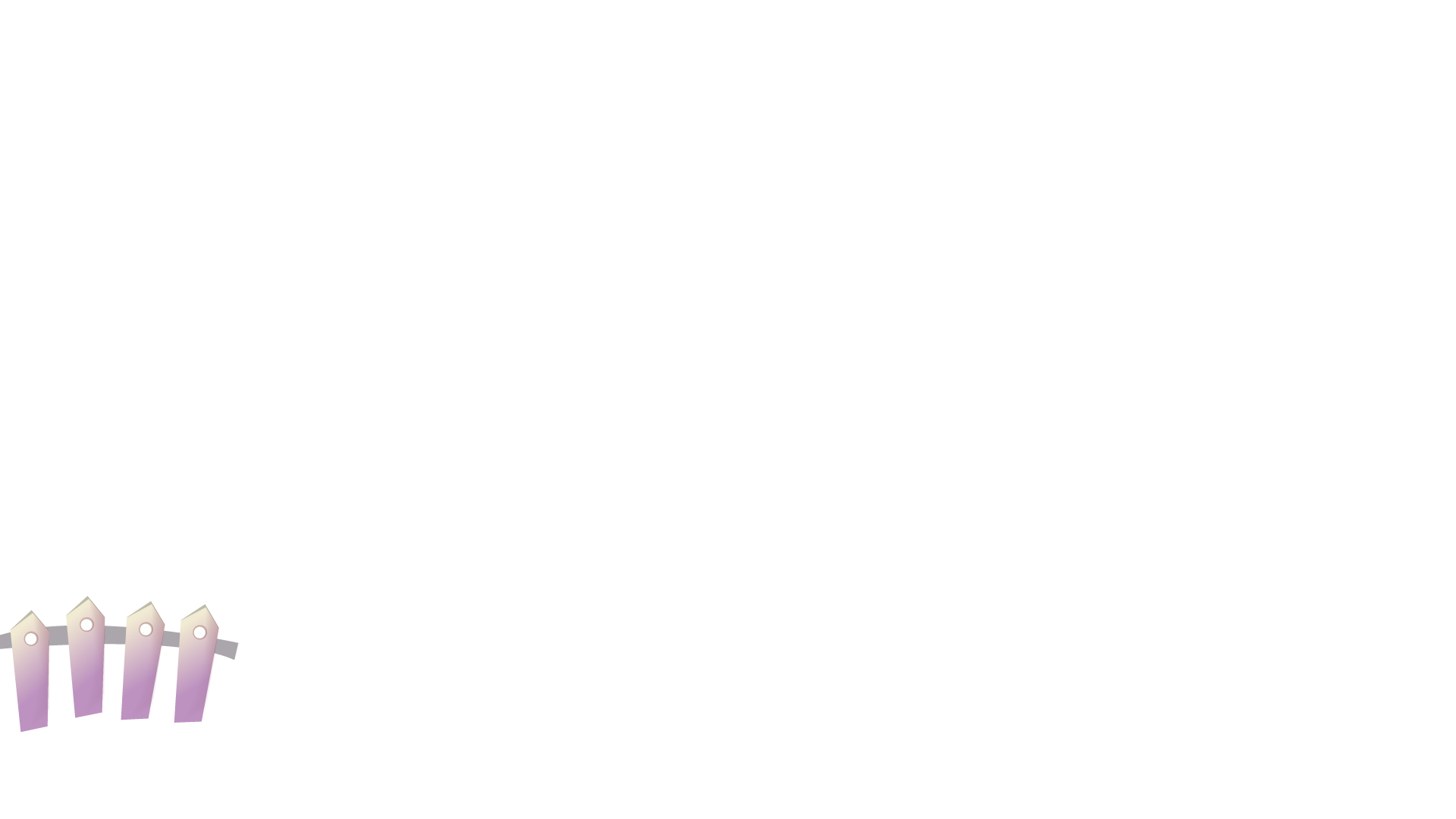 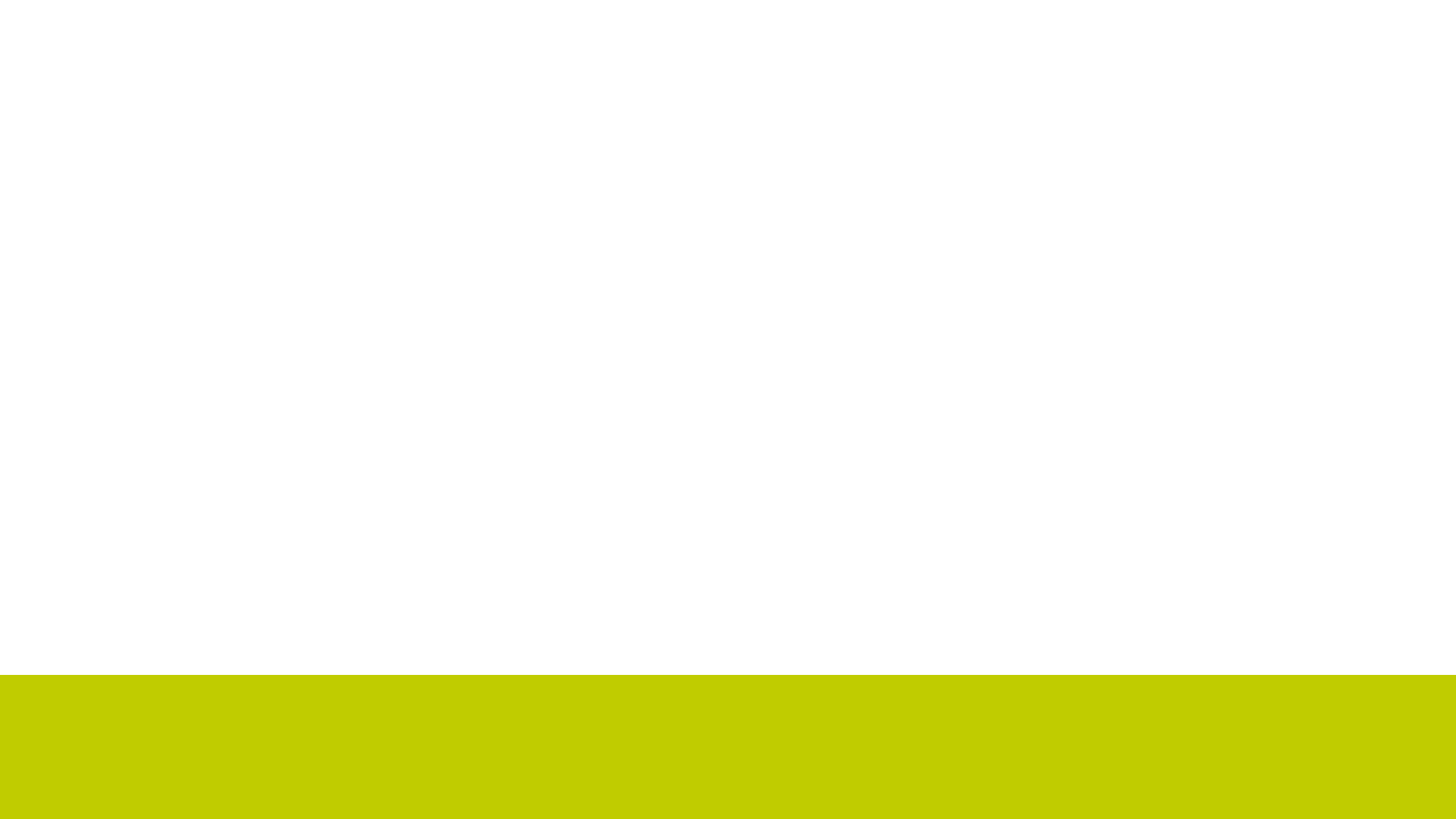 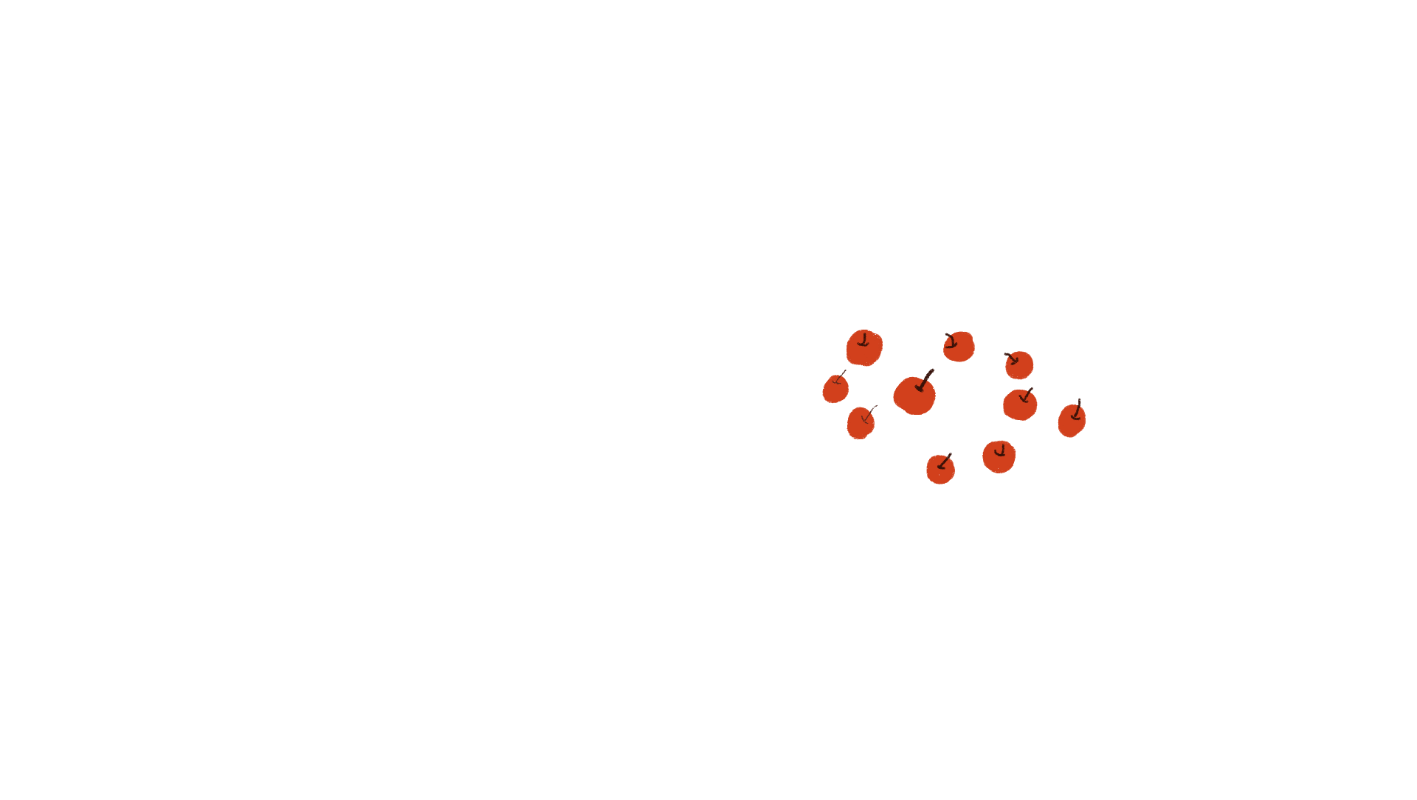 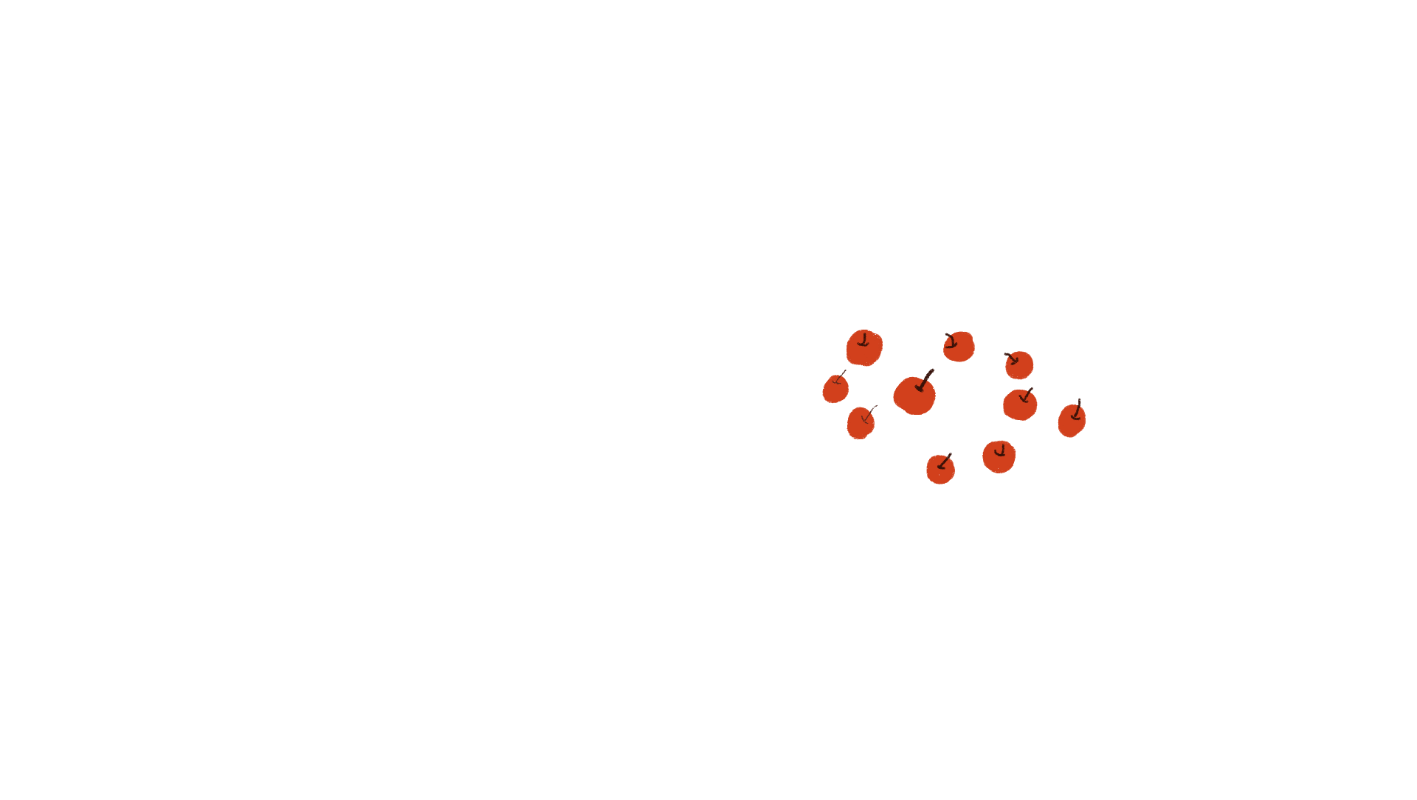 Thứ Hai ngày 11 tháng 10 năm 2021
Toán
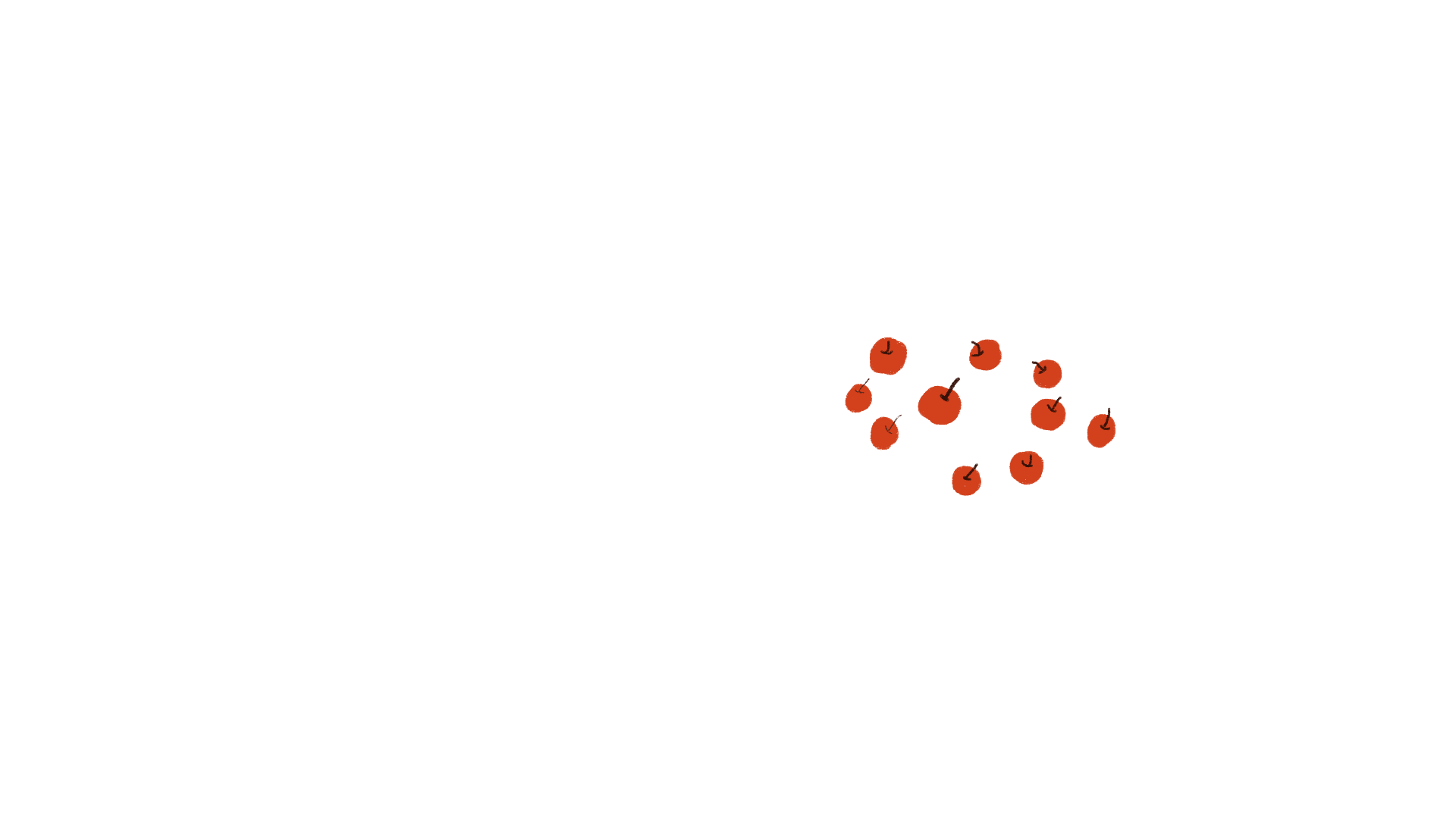 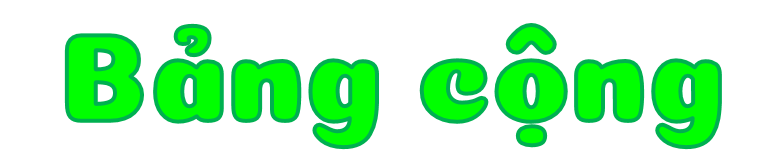 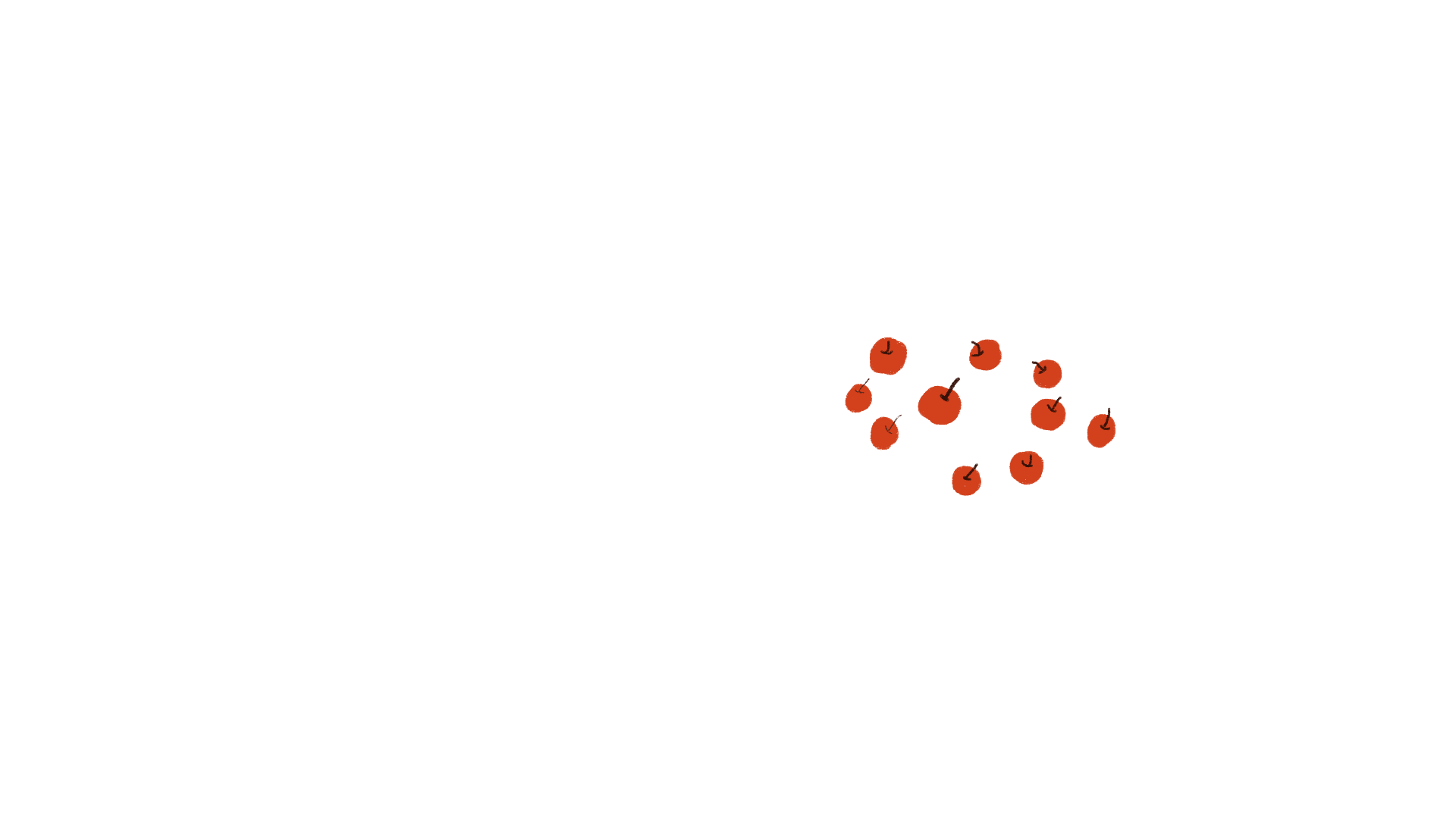 (SGK/ 46)
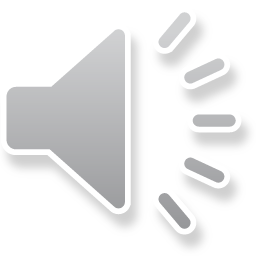 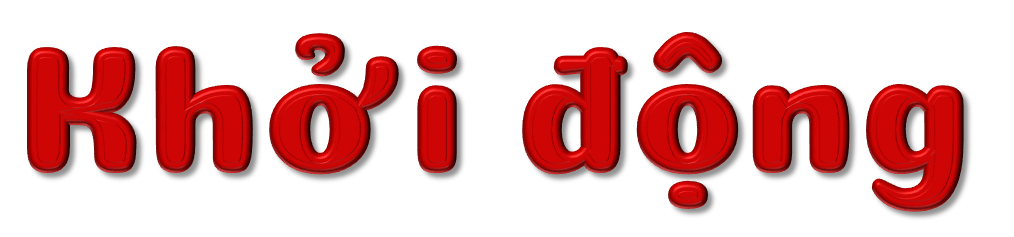 CHIM ĐƯA THƯ
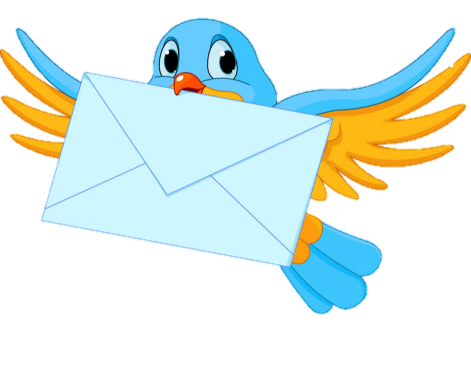 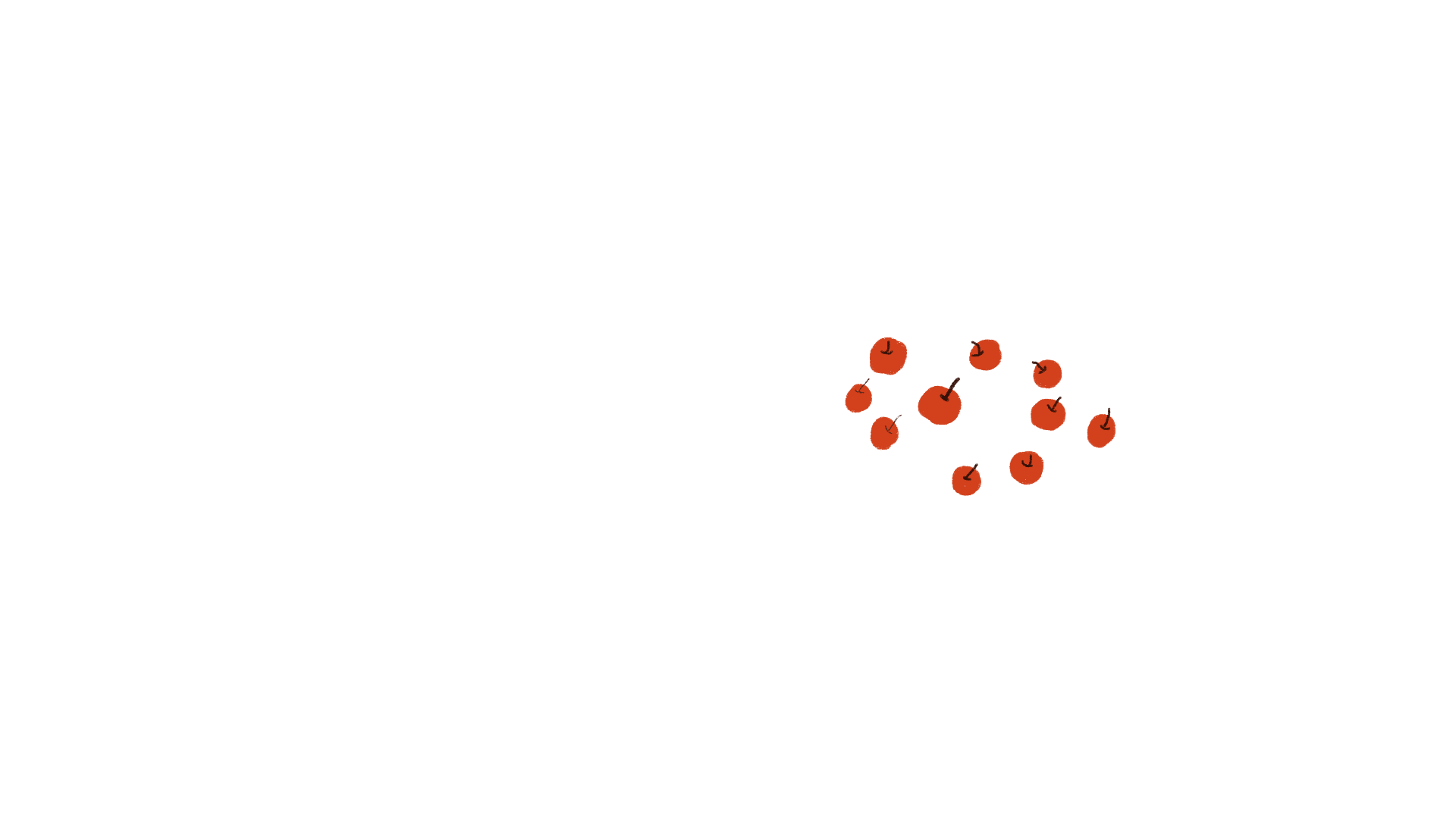 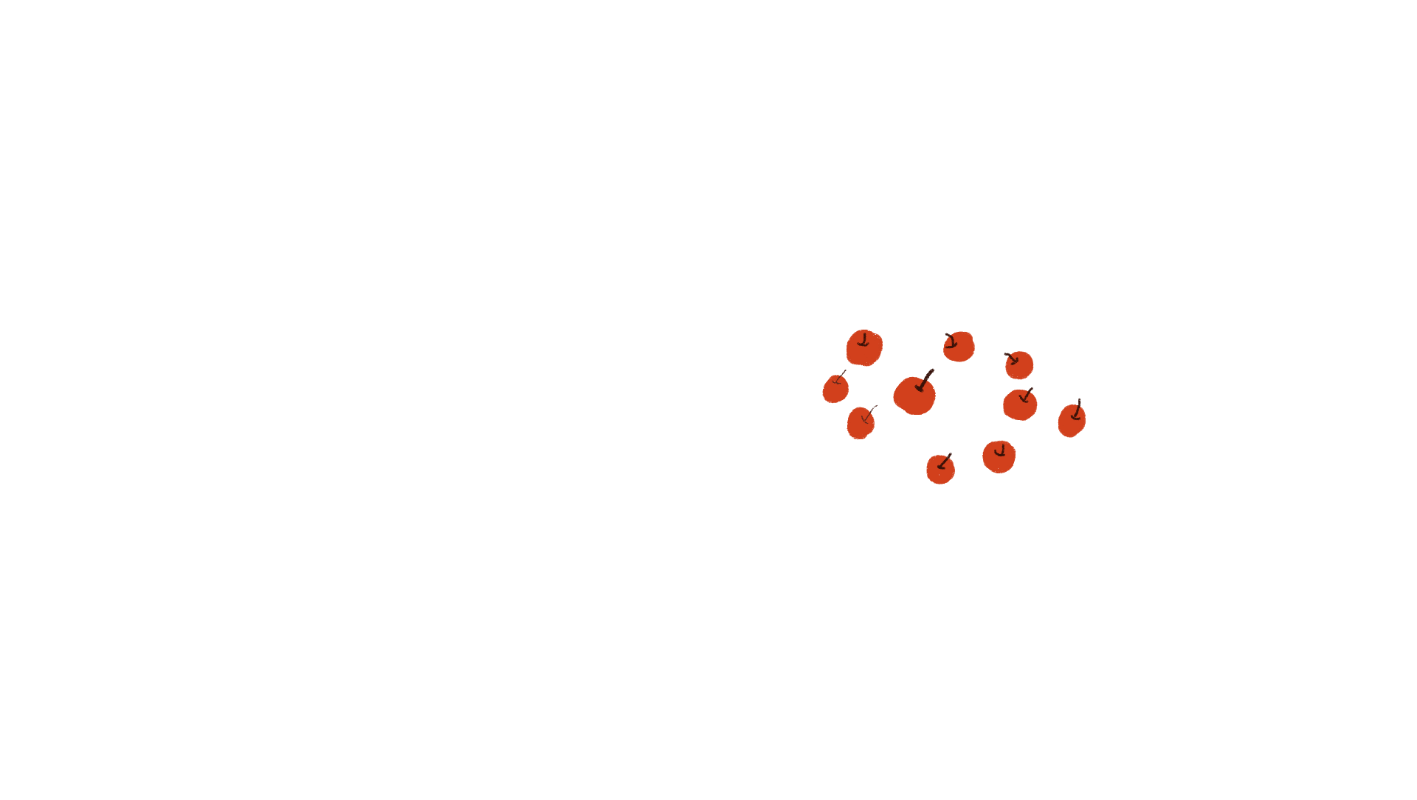 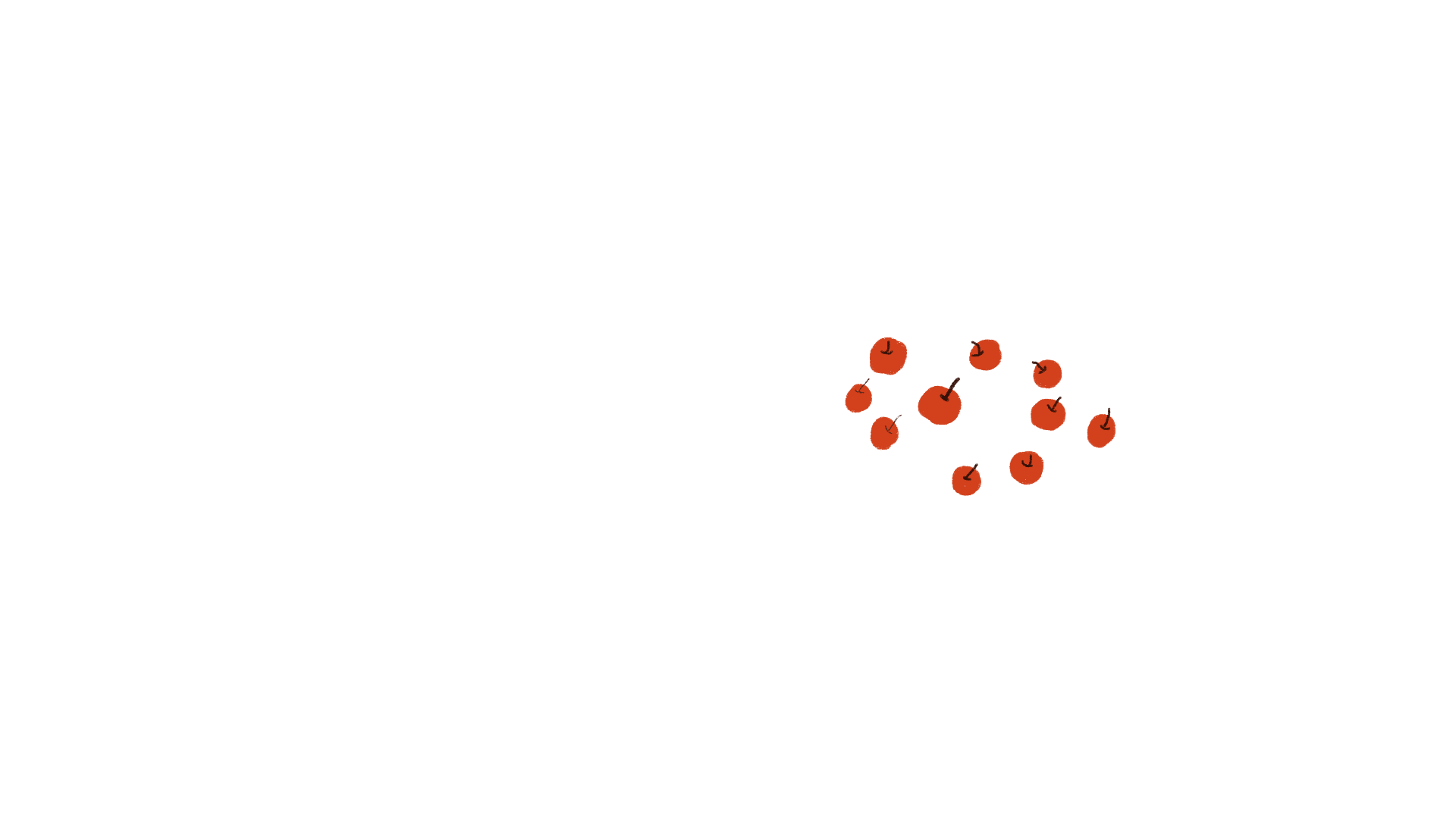 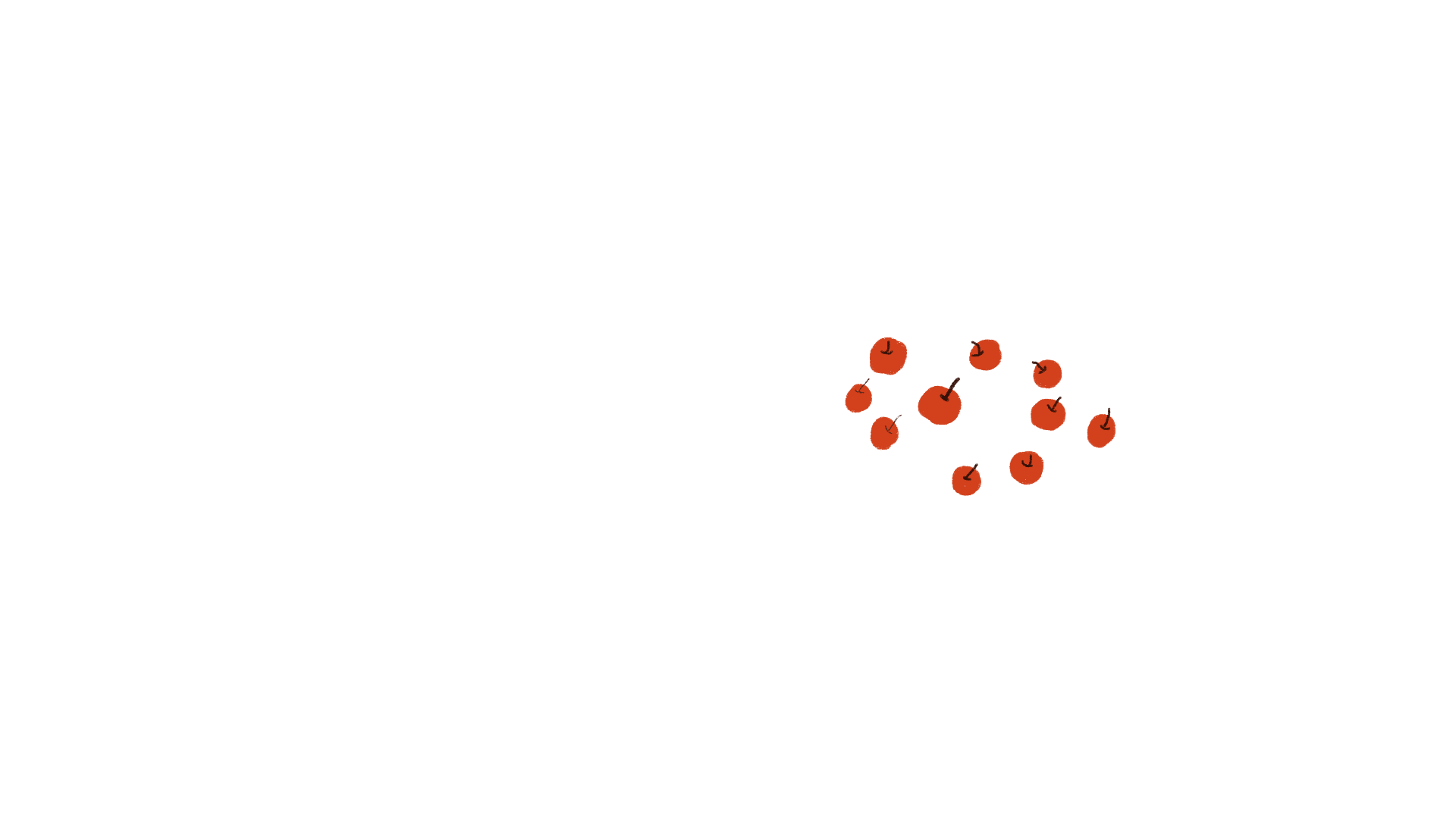 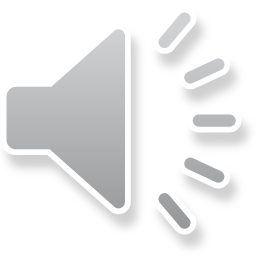 CHIM ĐƯA THƯ
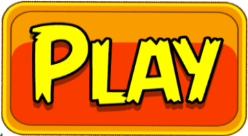 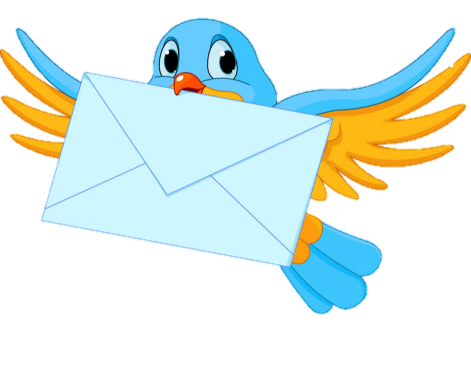 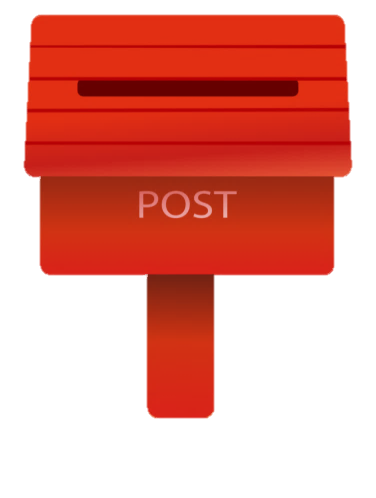 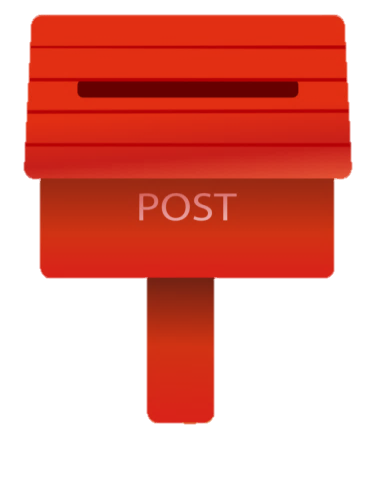 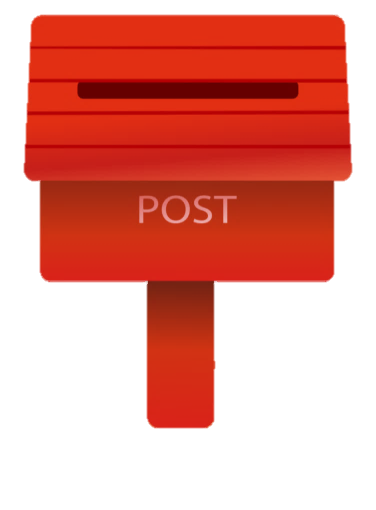 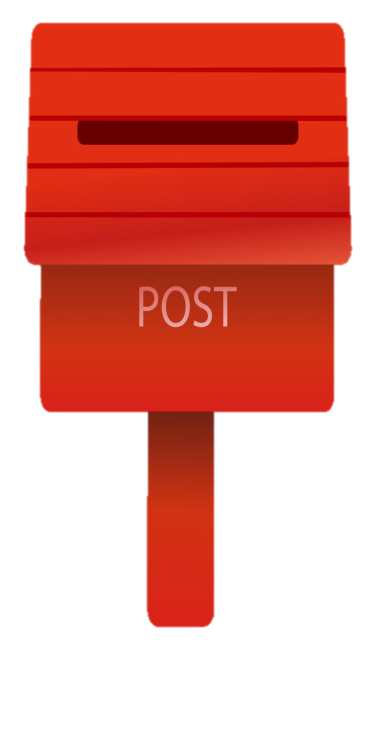 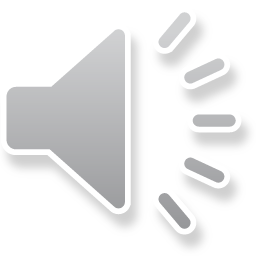 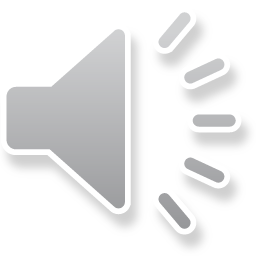 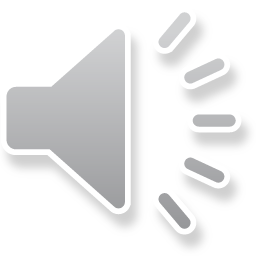 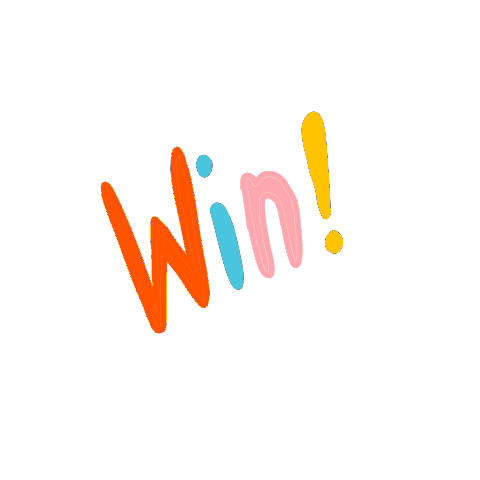 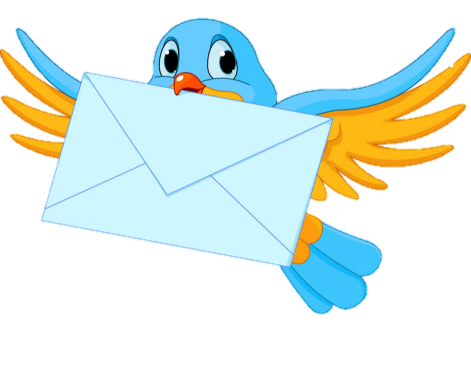 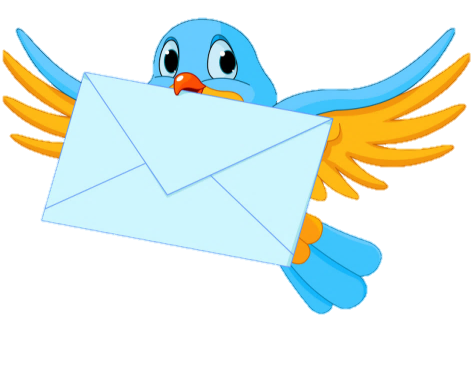 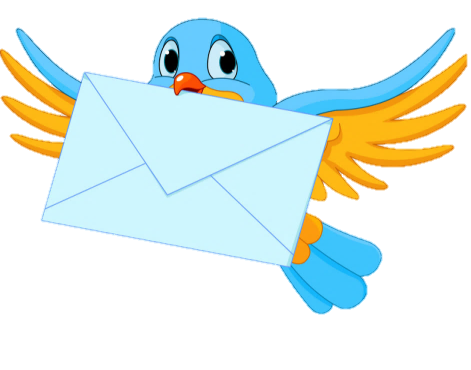 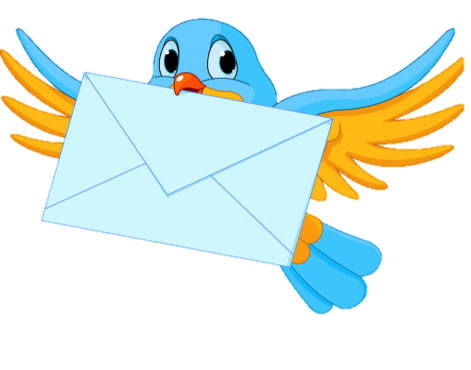 6 + 7
7 + 5
9 + 5
8 + 3
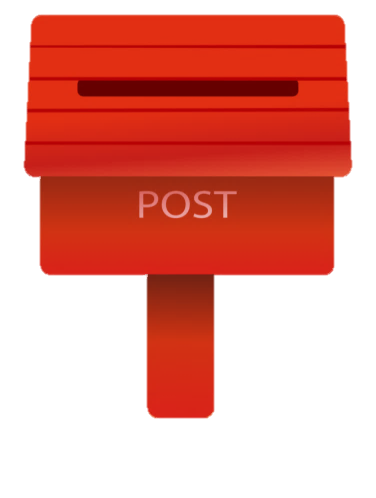 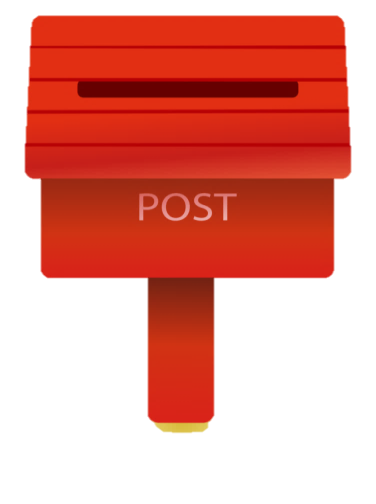 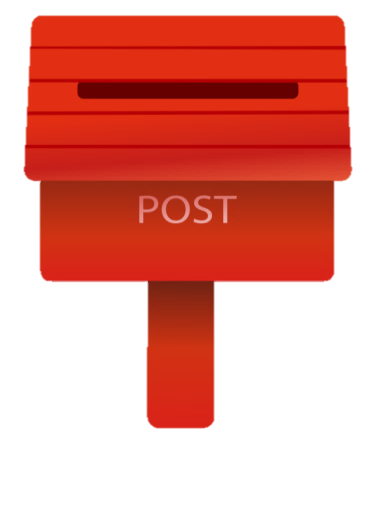 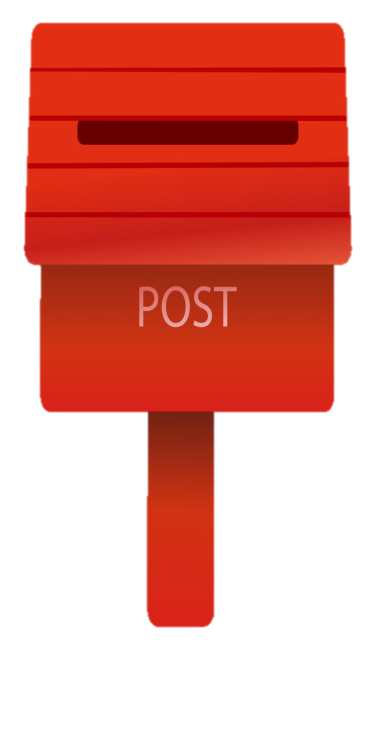 14
12
13
11
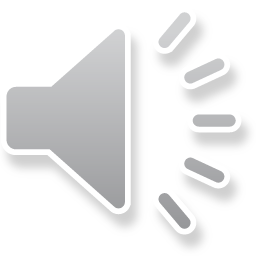 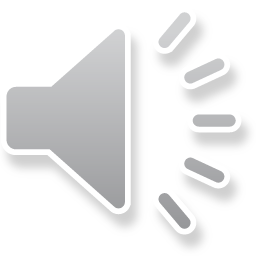 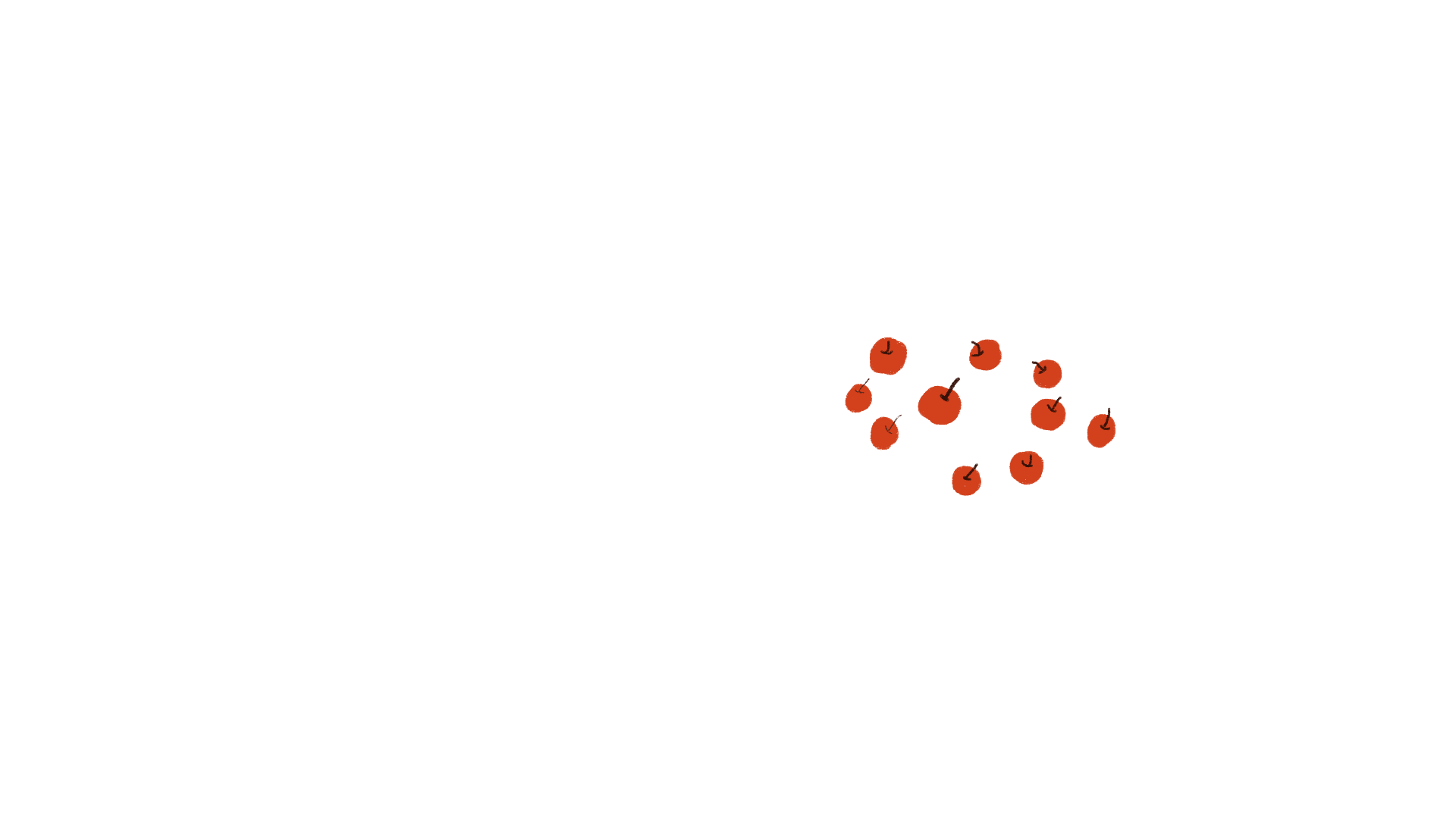 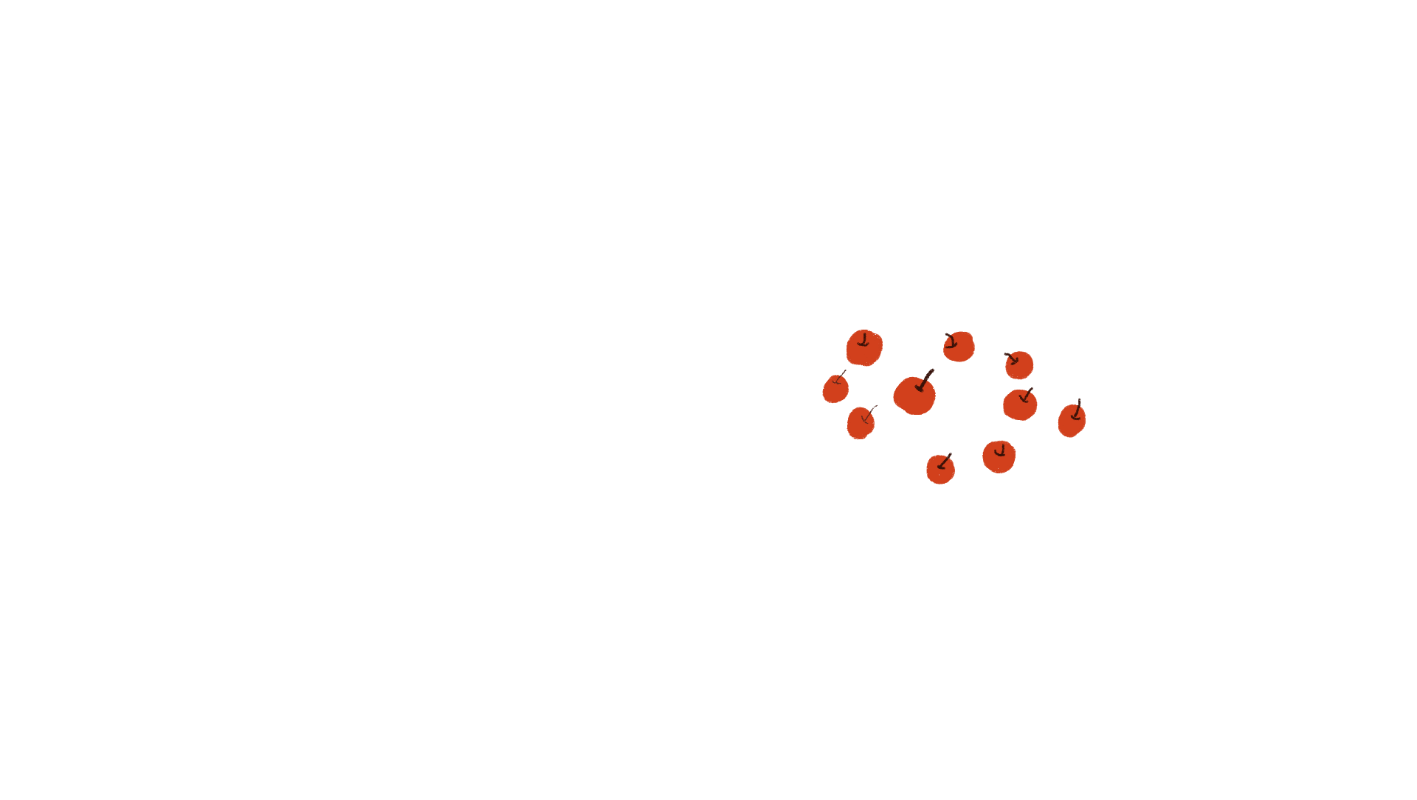 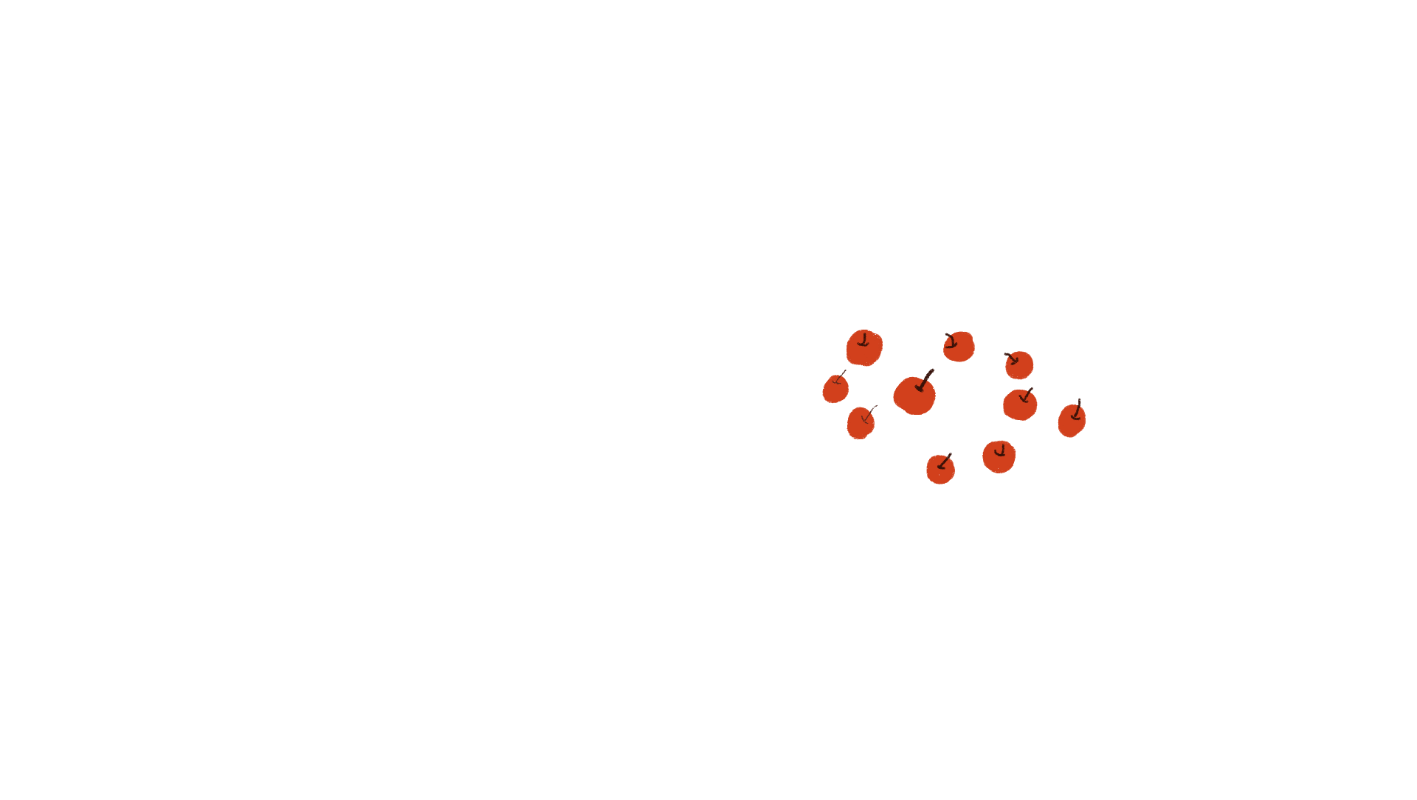 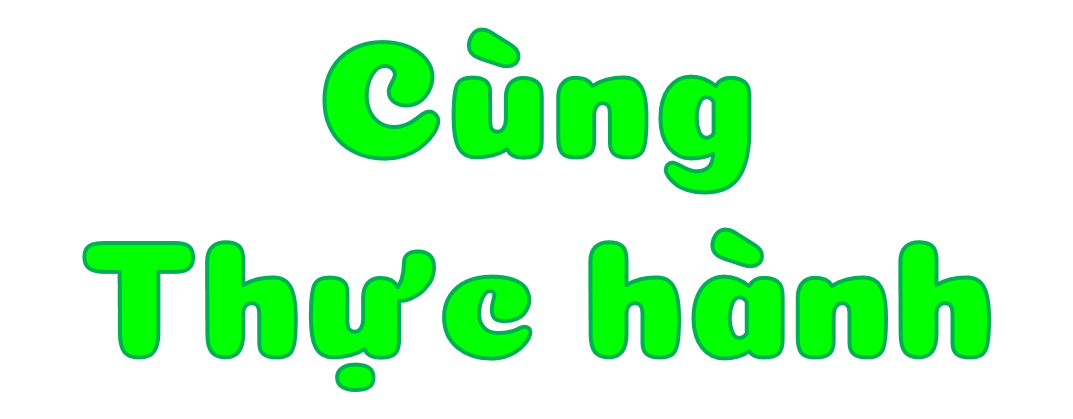 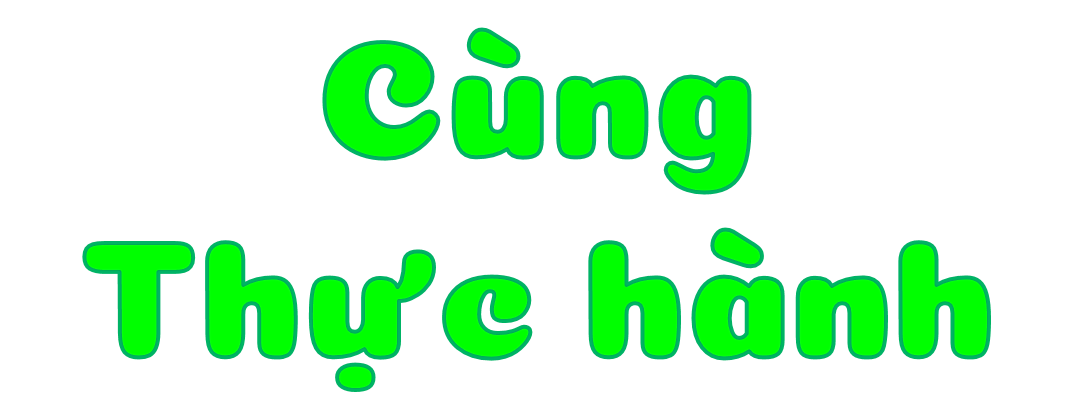 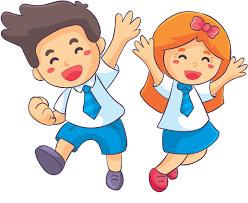 Khôi phục bảng cộng
Nêu các phép tính cộng còn thiếu trong bảng sau
9 + 2
Quy luật sắp xếp 
của bảng là gì?
8 + 3
9 + 3
?
7 + 4
9 + 4
?
8 + 5
7 + 5
?
6 + 6
5 + 6
?
8 + 6
9 + 6
?
7 + 7
?
6 + 7
9 + 7
?
3 + 8
7 + 8
4 + 8
5 + 8
?
?
8 + 8
3 + 9
4 + 9
2 + 9
7 + 9
5 + 9
8 + 9
6 + 9
9 + 9
Khôi phục bảng cộng
Quy luật sắp xếp các phép tính cộng trong bảng
9 + 2
1 cột - 1 bảng cộng
9 + 3
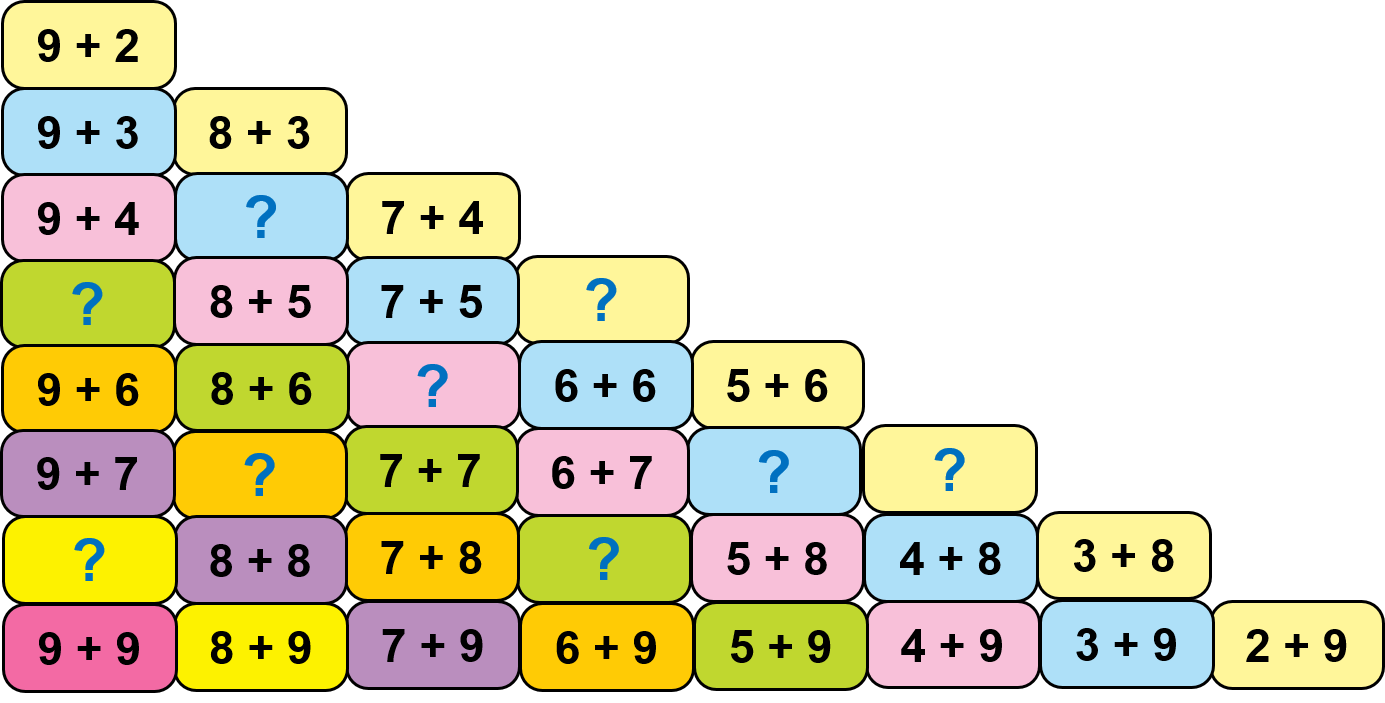 9 + 4
Số hạng đầu không đổi
Số hạng sau tăng dần
9 + 5
9 + 6
9 + 7
9 + 8
9 + 9
Khôi phục bảng cộng
Nêu các phép tính cộng còn thiếu trong bảng sau
9 + 2
8 + 3
9 + 3
8 + 4
?
7 + 4
9 + 4
6 + 5
9 + 5
?
8 + 5
7 + 5
?
7 + 6
6 + 6
5 + 6
?
8 + 6
9 + 6
5 + 7
4 + 7
8 + 7
?
7 + 7
?
6 + 7
9 + 7
?
6 + 8
9 + 8
3 + 8
7 + 8
4 + 8
5 + 8
?
?
8 + 8
3 + 9
4 + 9
2 + 9
7 + 9
5 + 9
8 + 9
6 + 9
9 + 9
Khôi phục bảng cộng
Nêu kết quả của các phép tính cộng đã điền
= 11
9 + 2
Đọc bảng cộng 
theo cột, 
theo hàng, theo màu
= 11
= 12
8 + 3
9 + 3
= 11
= 12
= 13
8 + 4
7 + 4
9 + 4
= 12
= 11
= 13
= 14
6 + 5
8 + 5
7 + 5
9 + 5
= 12
= 11
= 13
= 15
= 14
6 + 6
5 + 6
7 + 6
8 + 6
9 + 6
= 12
= 14
= 11
= 16
= 13
= 15
4 + 7
7 + 7
5 + 7
6 + 7
9 + 7
8 + 7
= 11
= 12
= 15
= 17
= 14
= 13
= 16
3 + 8
7 + 8
4 + 8
5 + 8
6 + 8
9 + 8
8 + 8
= 12
= 13
= 11
= 14
= 16
= 17
= 18
= 15
3 + 9
4 + 9
2 + 9
7 + 9
5 + 9
8 + 9
6 + 9
9 + 9
Bảng cộng
= 11
9 + 2
Các ô cùng màu là các phép cộng  có 
tổng bằng nhau
Các ô cùng màu có điều gì đặc biệt?
= 11
= 12
8 + 3
9 + 3
= 11
= 12
= 13
8 + 4
7 + 4
9 + 4
= 12
= 11
= 13
= 14
6 + 5
8 + 5
7 + 5
9 + 5
= 12
= 11
= 13
= 15
= 14
6 + 6
5 + 6
7 + 6
8 + 6
9 + 6
= 12
= 14
= 11
= 16
= 13
= 15
4 + 7
7 + 7
5 + 7
6 + 7
9 + 7
8 + 7
= 11
= 12
= 15
= 17
= 14
= 13
= 16
3 + 8
7 + 8
4 + 8
5 + 8
6 + 8
9 + 8
8 + 8
= 12
= 13
= 11
= 14
= 16
= 17
= 18
= 15
3 + 9
4 + 9
2 + 9
7 + 9
5 + 9
8 + 9
6 + 9
9 + 9
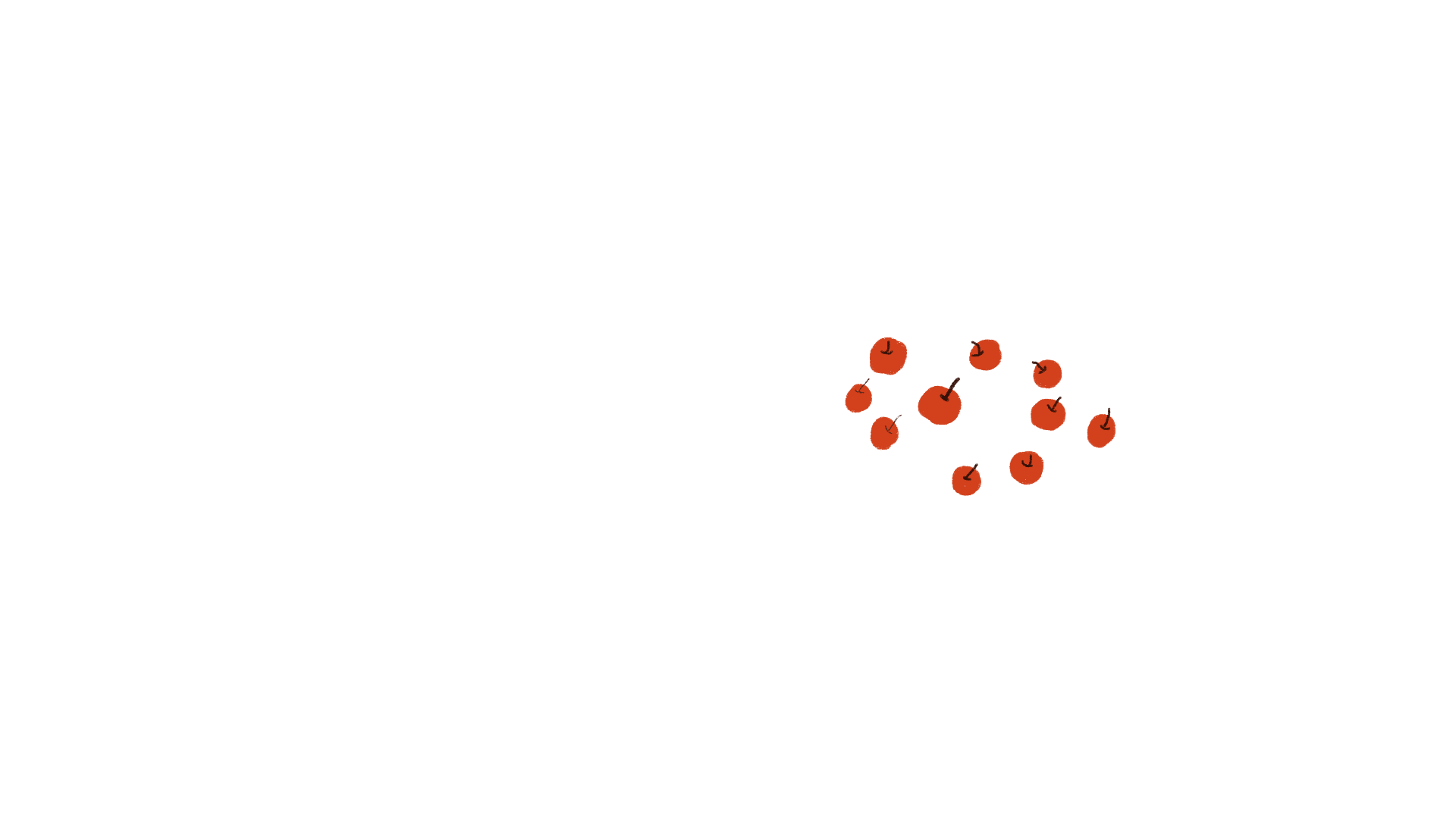 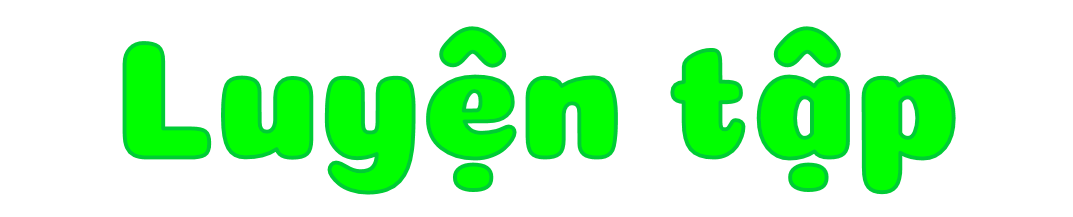 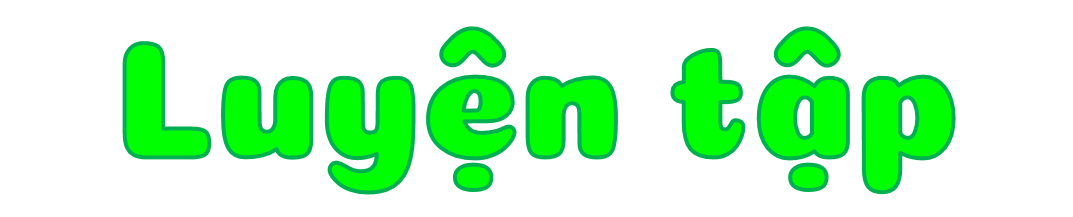 1
Tính nhẩm
8+3
9+5
4+9
5+8
4+7
6+7
TRÒ CHƠI
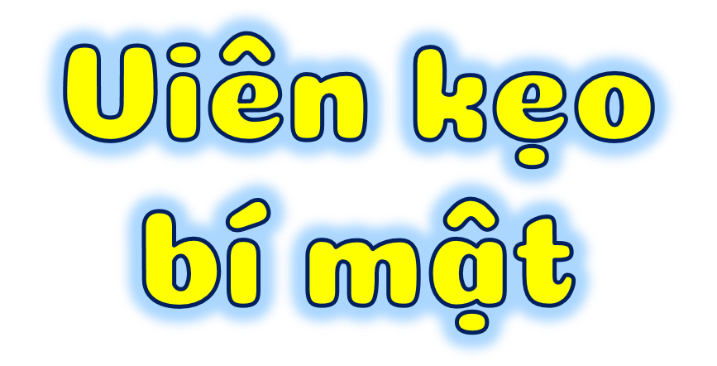 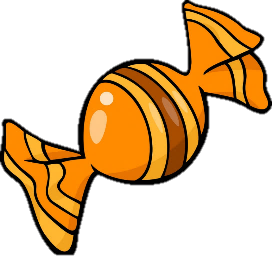 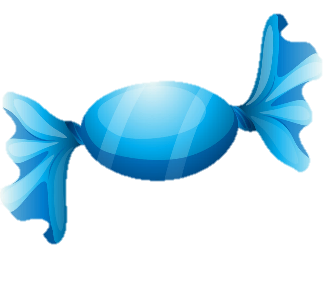 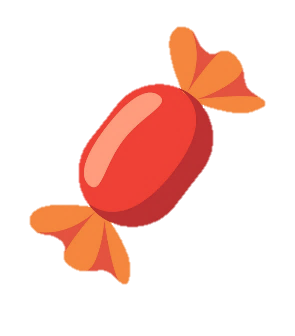 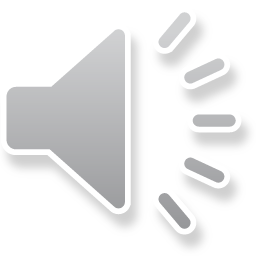 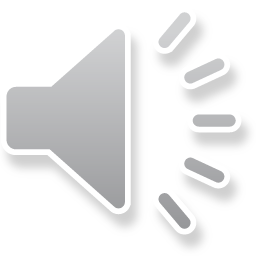 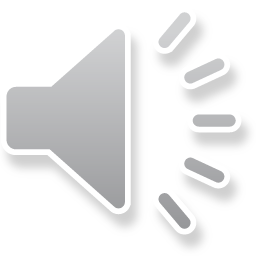 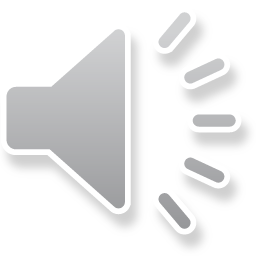 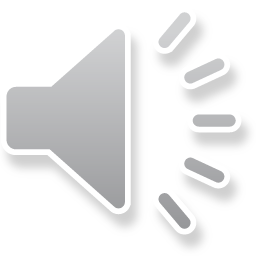 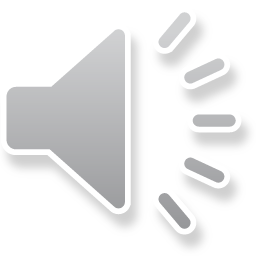 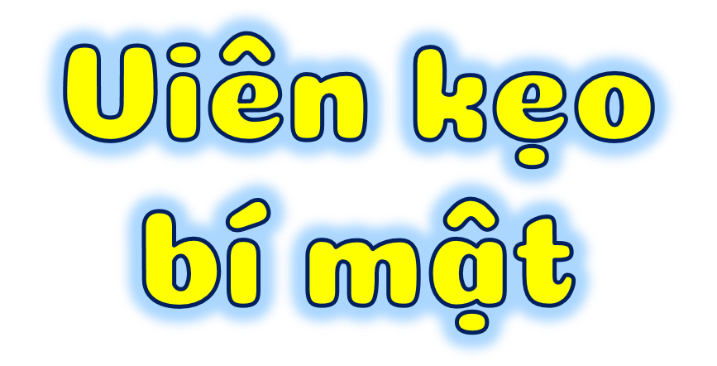 1
Tính nhẩm
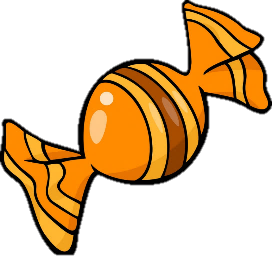 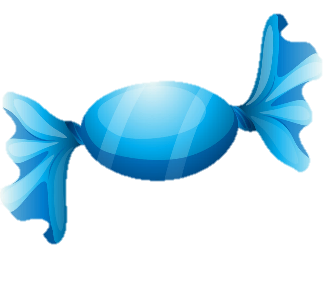 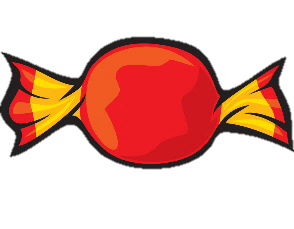 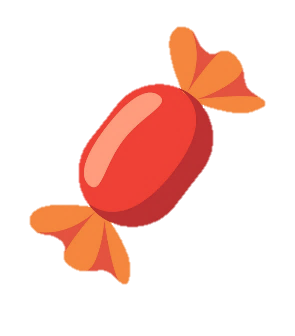 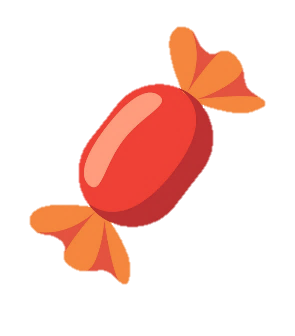 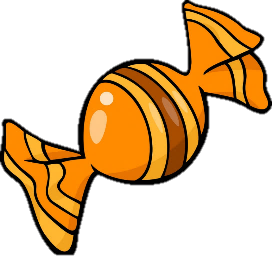 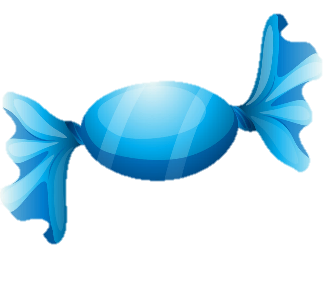 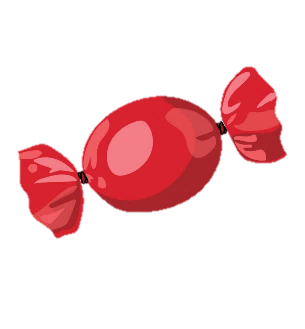 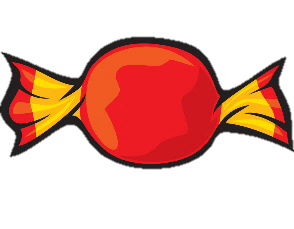 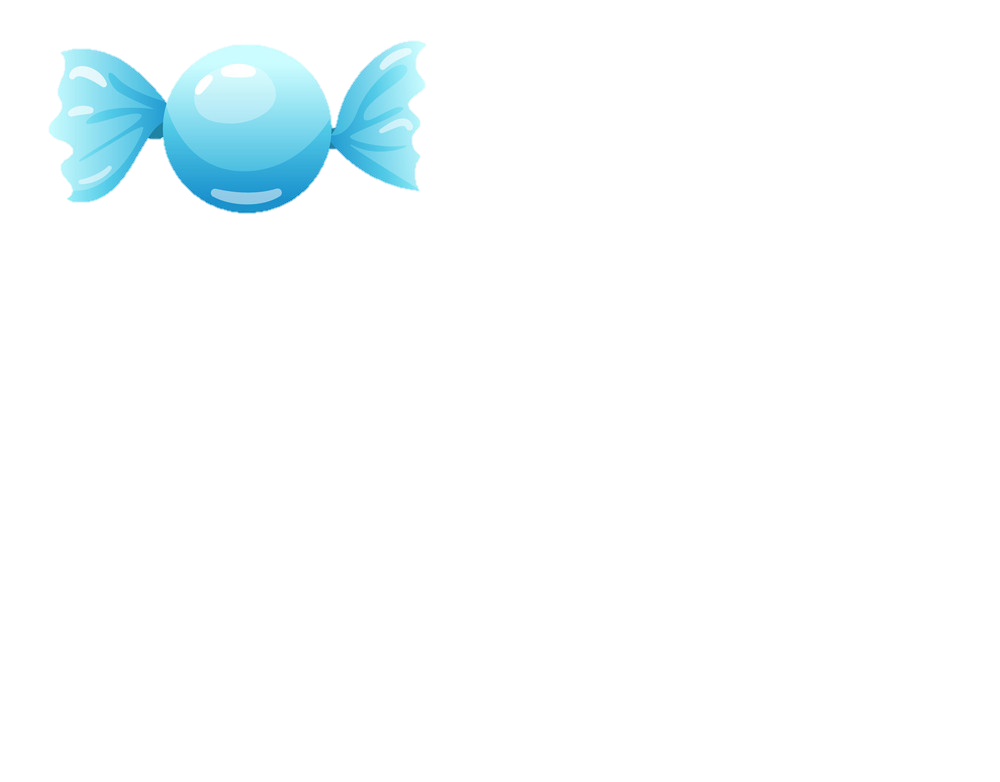 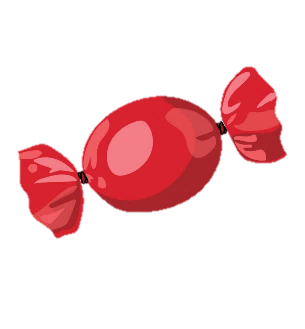 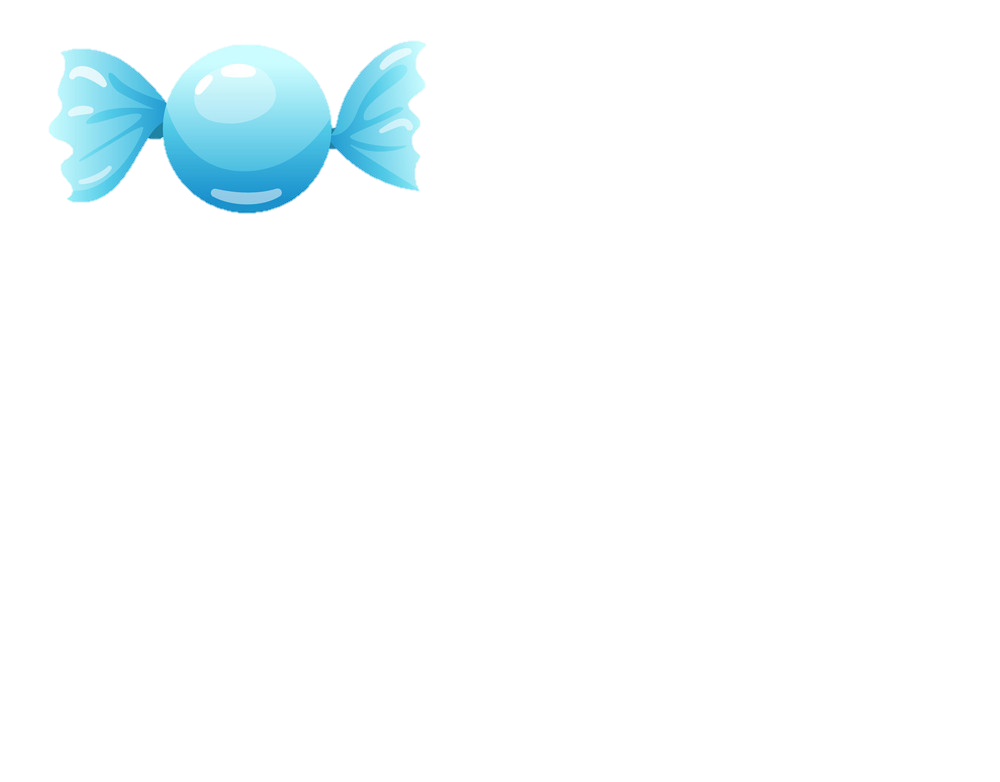 4
6
3
5
1
2
4 + 7 =
11
8 + 3 =
11
4 + 9 =
13
13
6 + 7 =
9 + 5 =
14
5 + 8 =
13
[Speaker Notes: GV để HS chọn số của viên kẹo yêu thích bất kỳ.
Mỗi viên kẹo sẽ xuất hiện ra 1 phép tính và HS trả lời nhanh, 
Trả lời xong giáo viên bấm vào phép tính đó sẽ xuất hiện kết quả]
DẶN DÒ
Ôn lại bảng cộng trong SGK
Làm bài 2, 3/ trang 50 trong Vở bài tập Toán
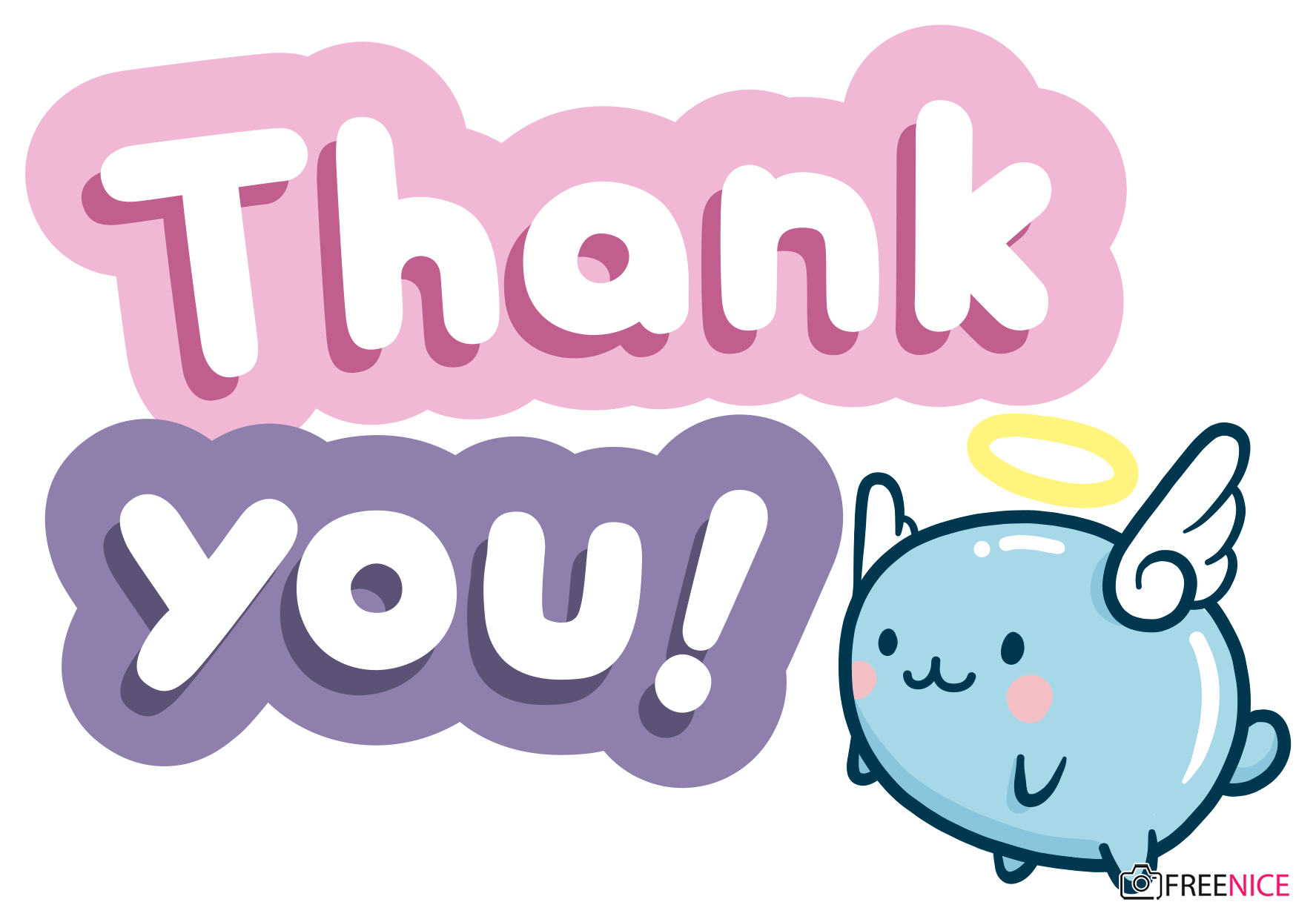